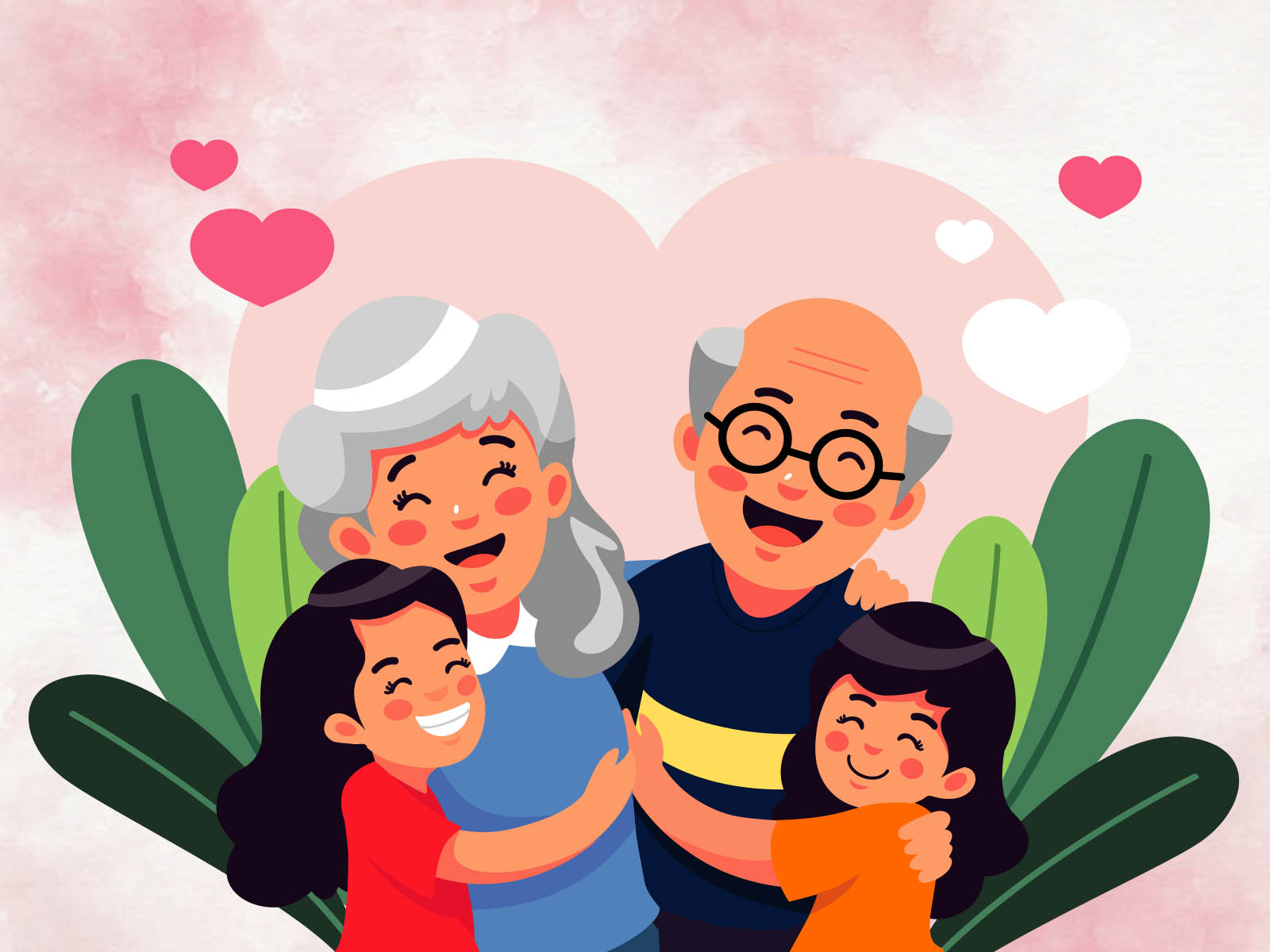 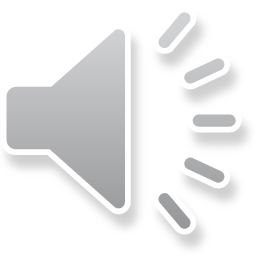 Festa dei nonni 2Ottobre2021Scuola dell’Infanzia di Foglianise
Piccolo progetto creativo: « …Per celebrare l’importanza del ruolo svolto dai nonni all’interno delle famiglie e della società in generale».
Questa foto di Autore sconosciuto è concesso in licenza da CC BY-NC-ND
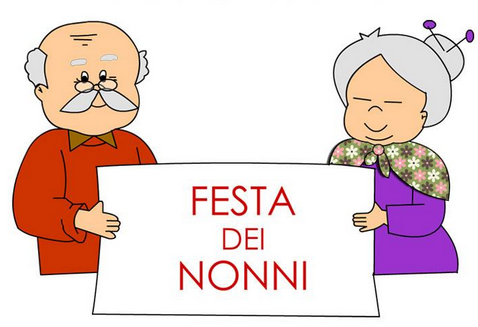 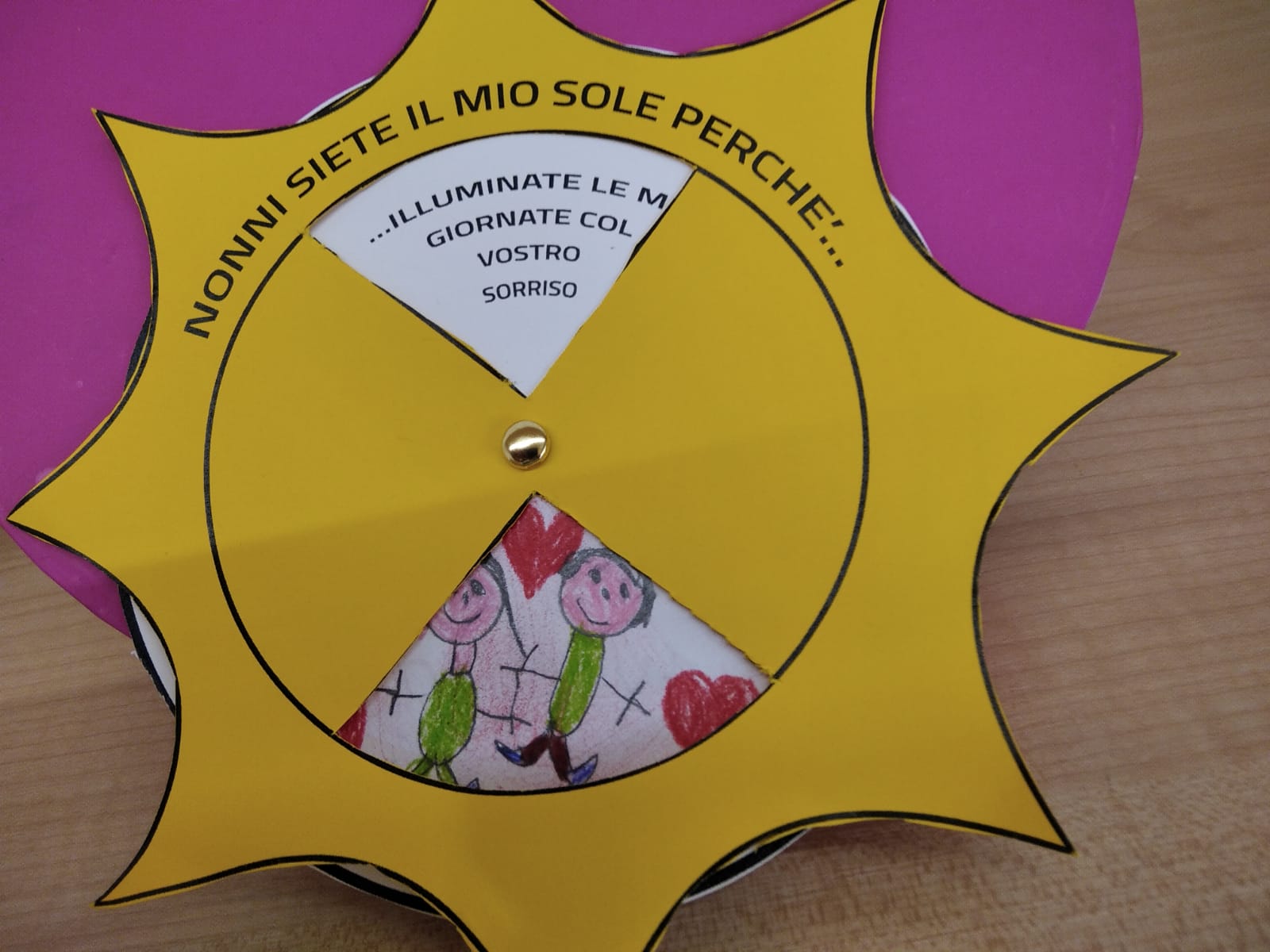 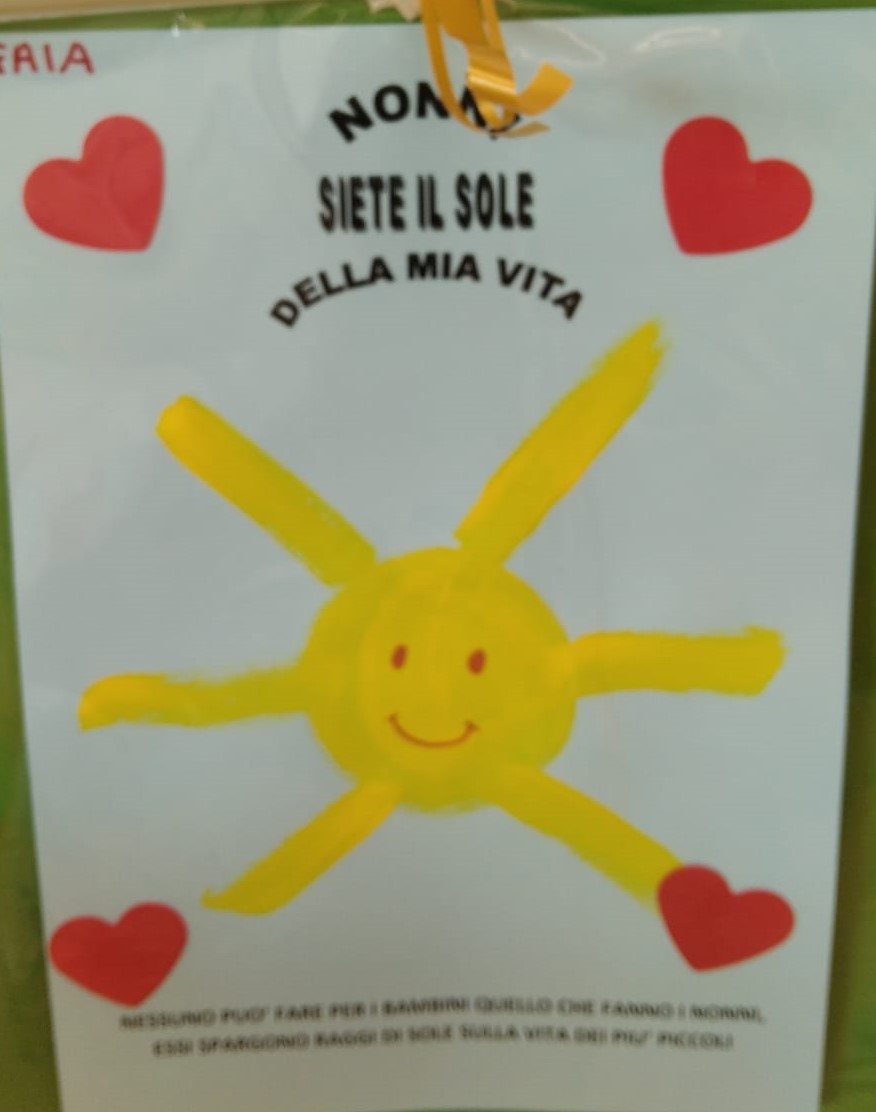 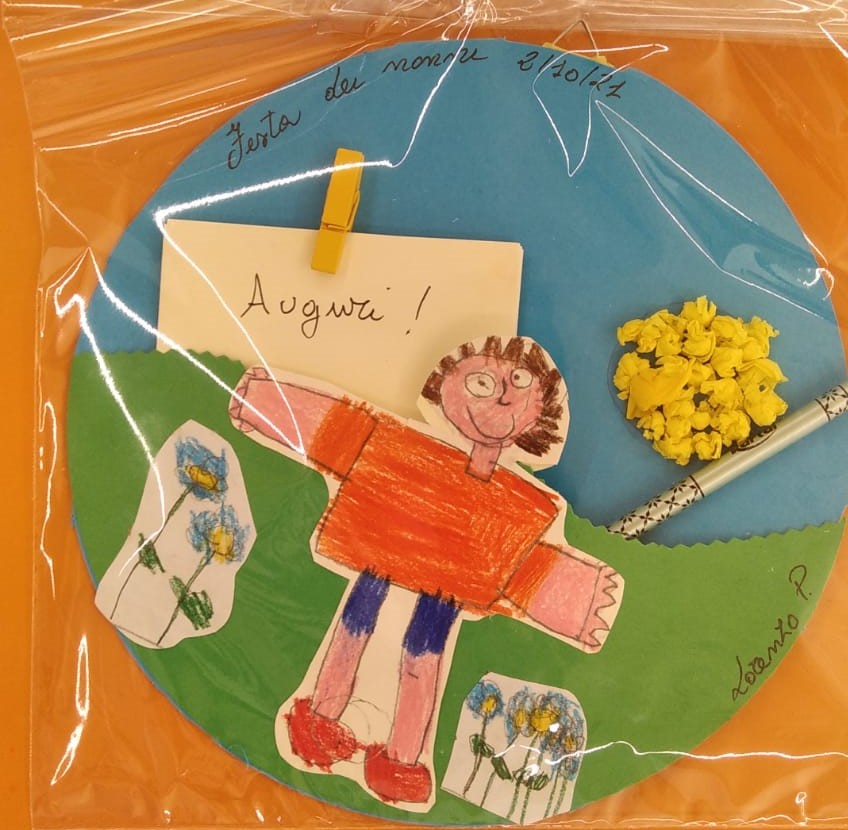 …I nonni tengono le nostre mani solo per un po’, ma i nostri cuori per sempre…
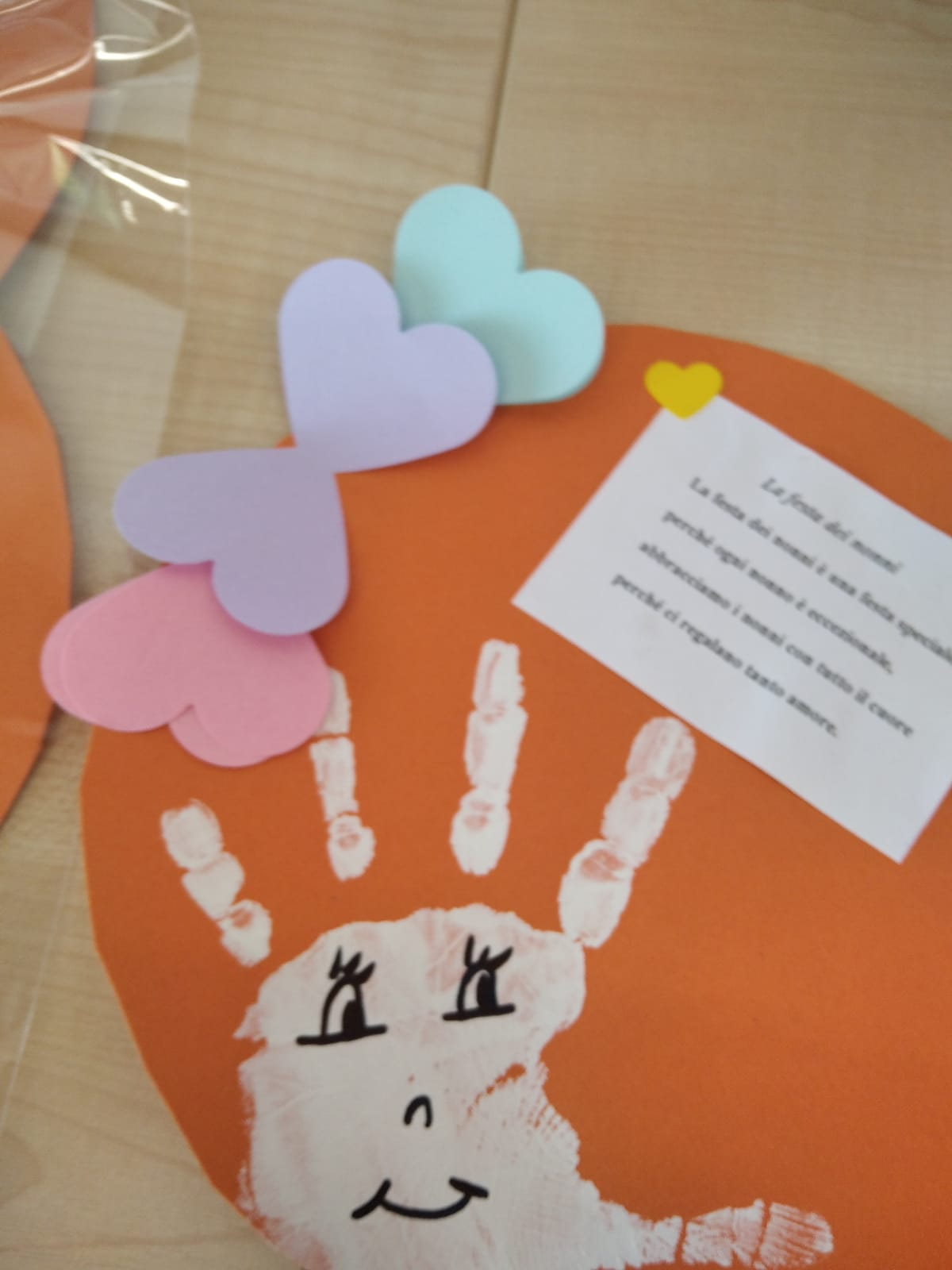 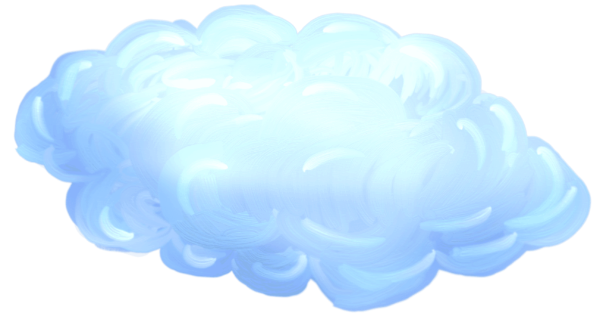 Le attività delle nostre sezioni
Per la festa dei Nonni
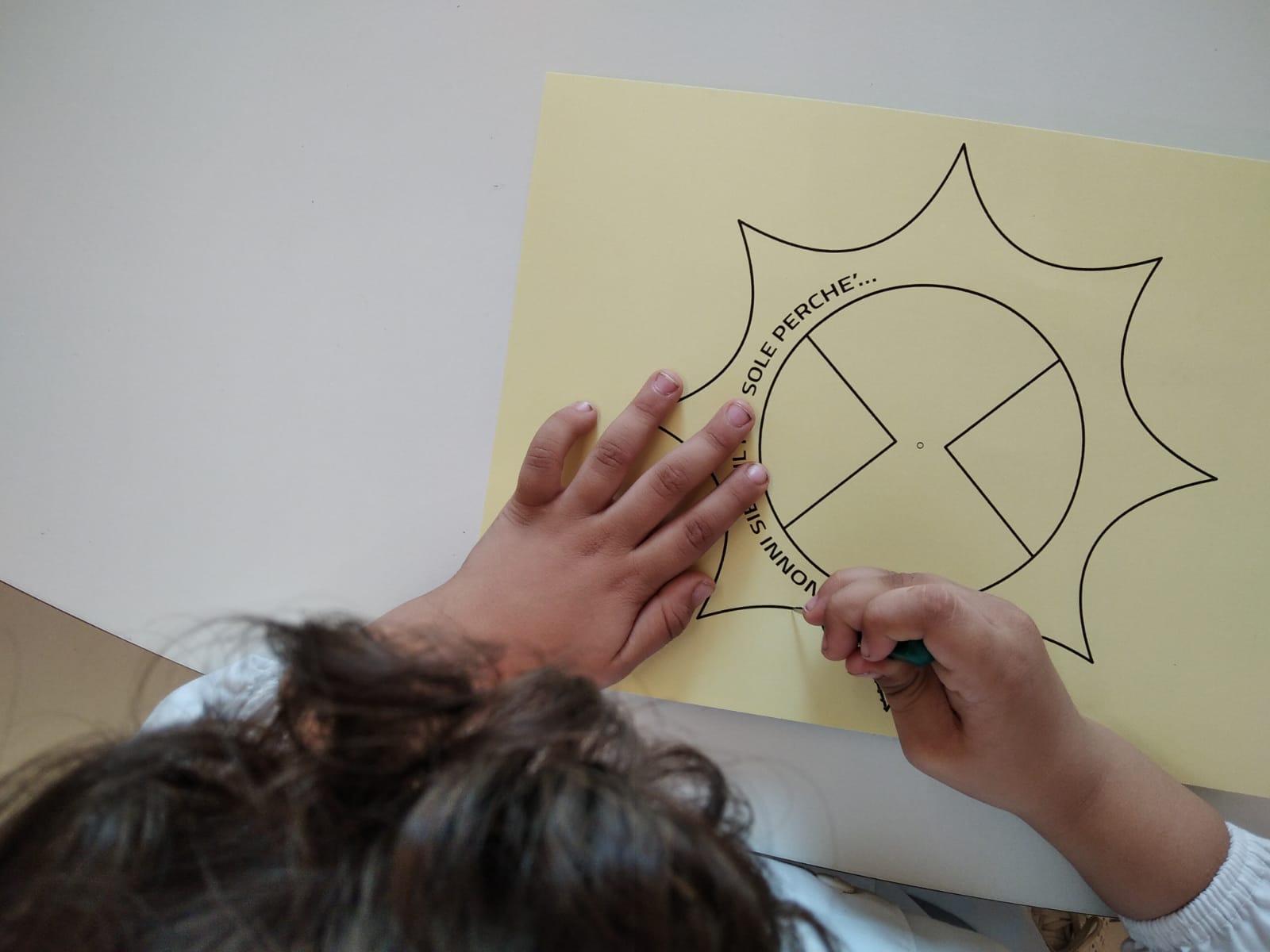 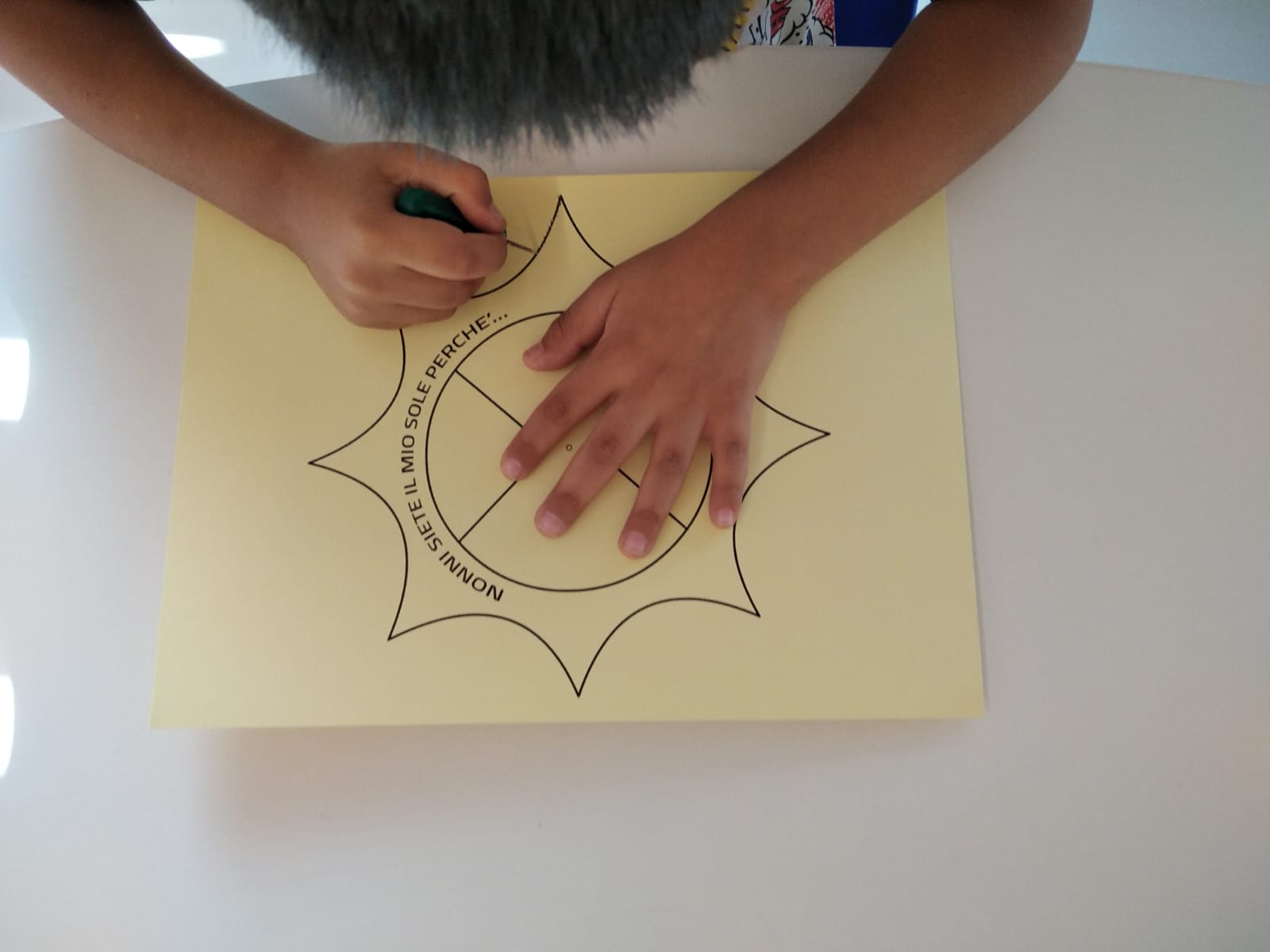 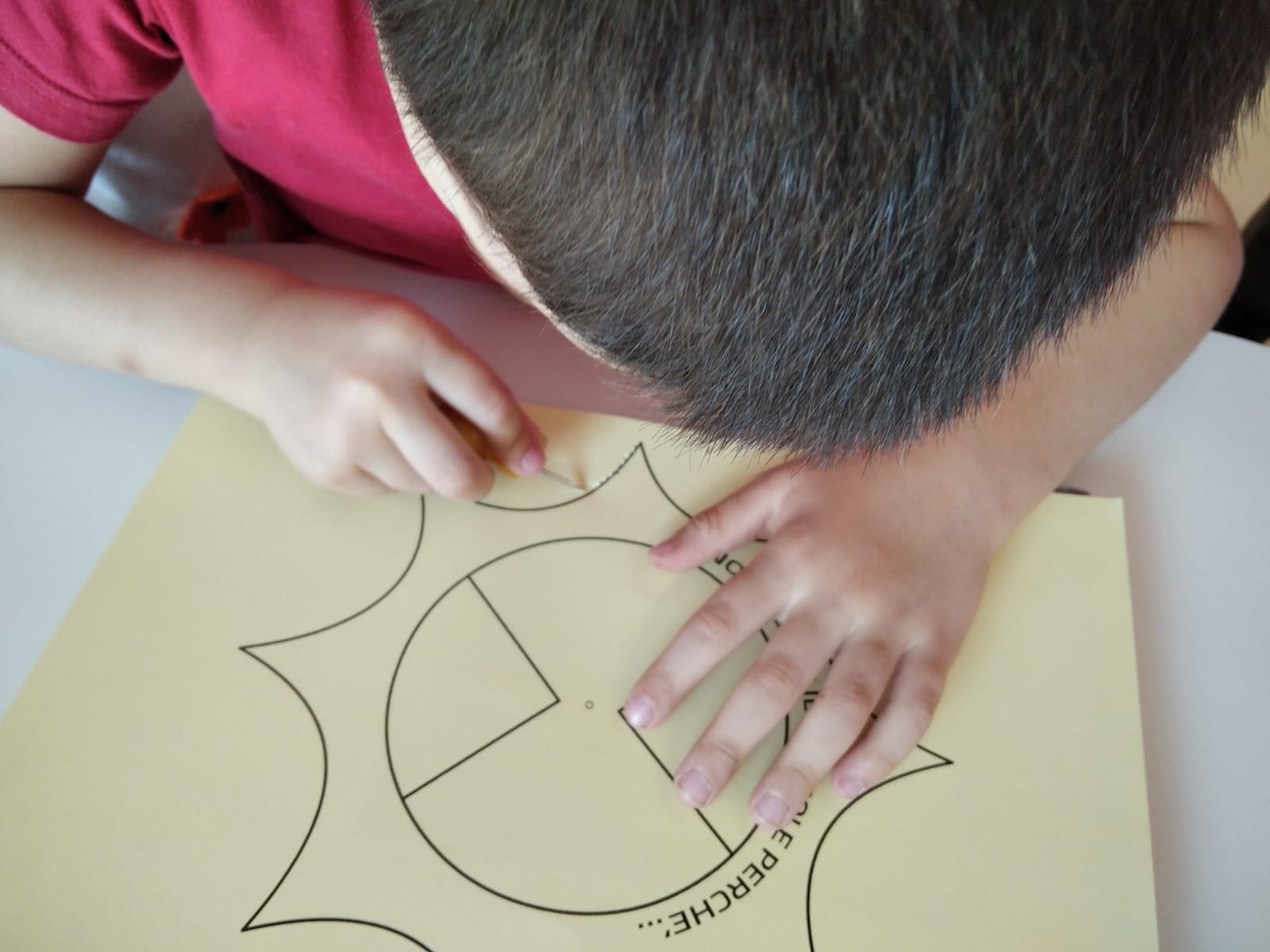 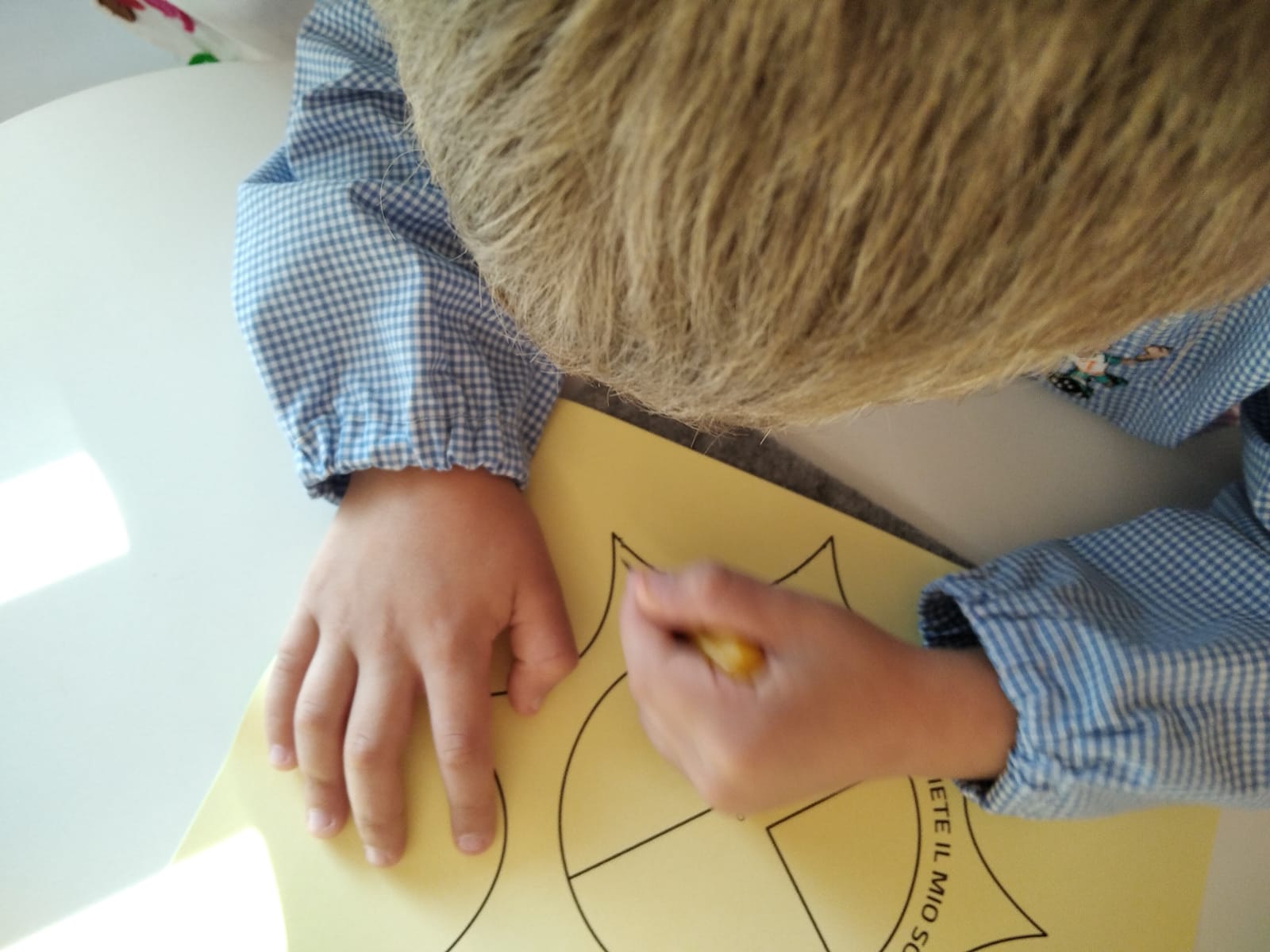 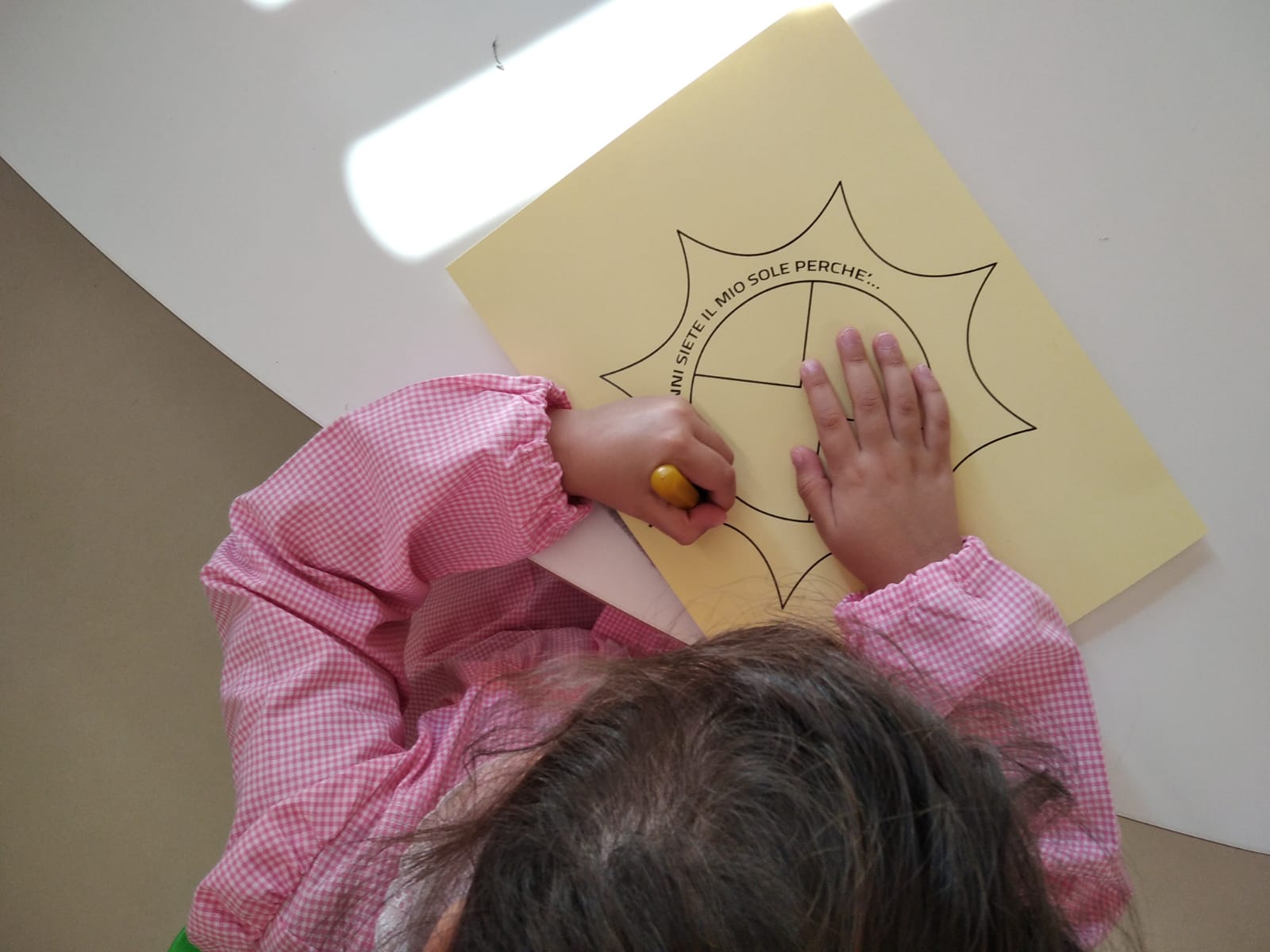 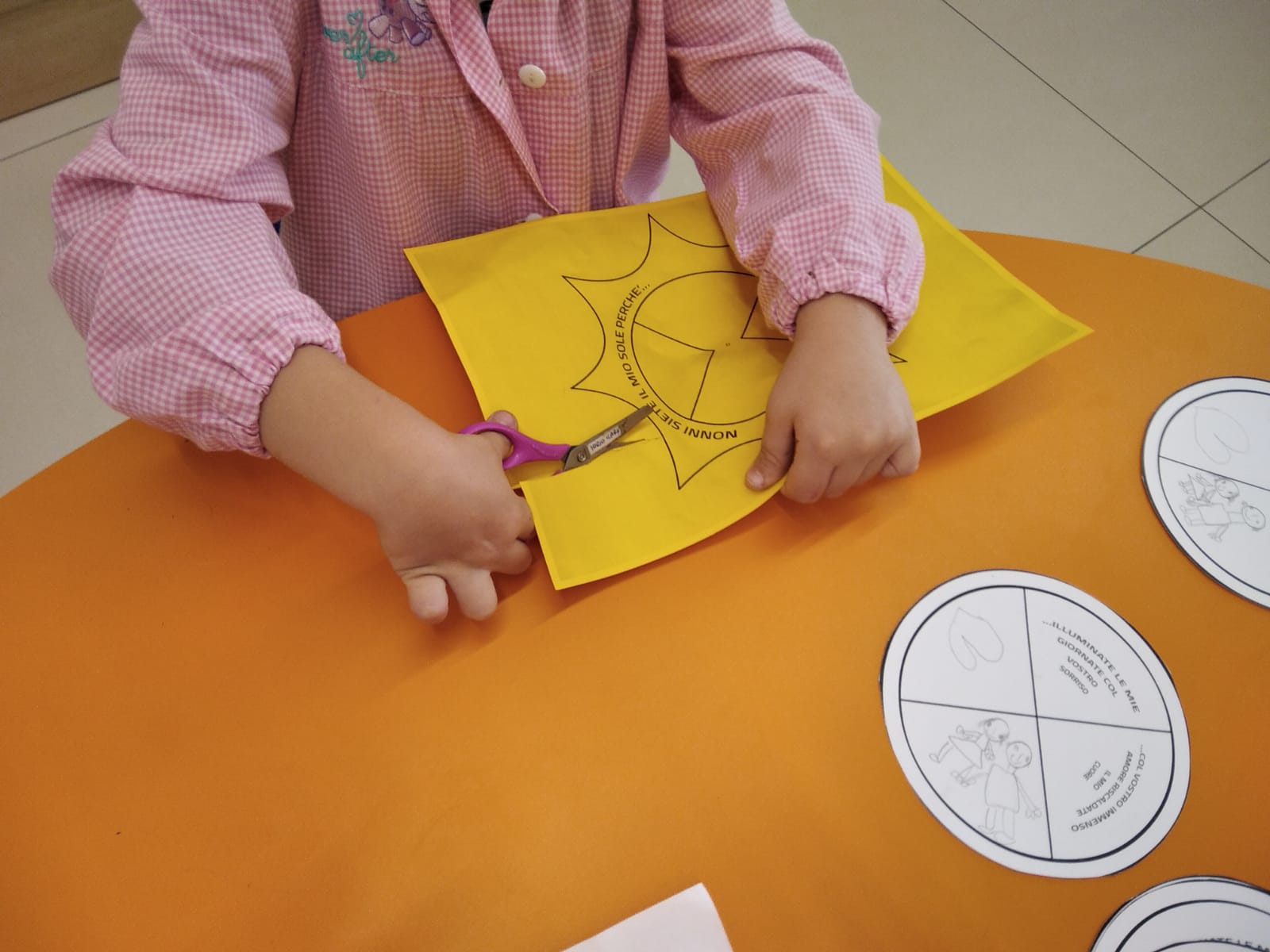 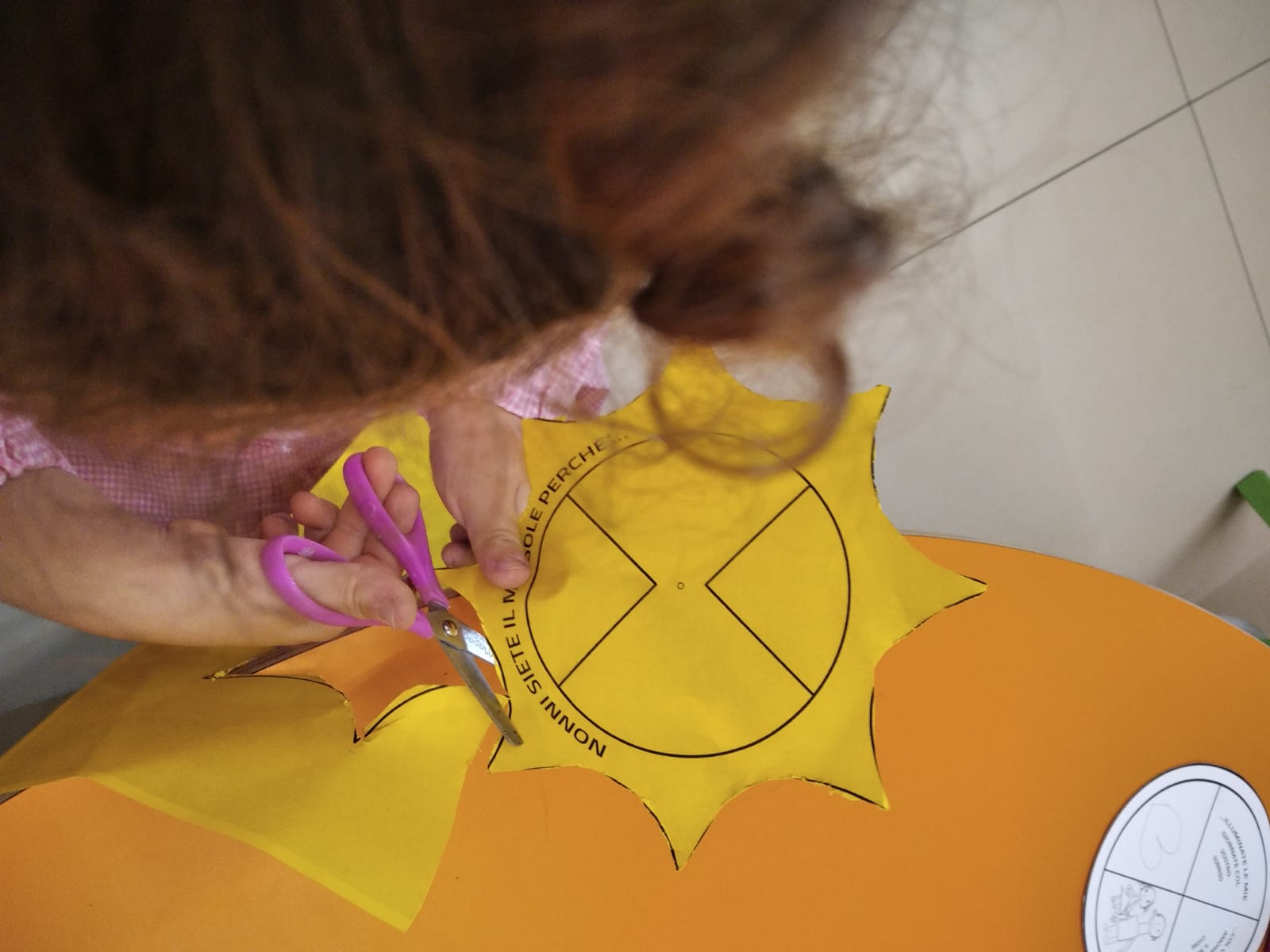 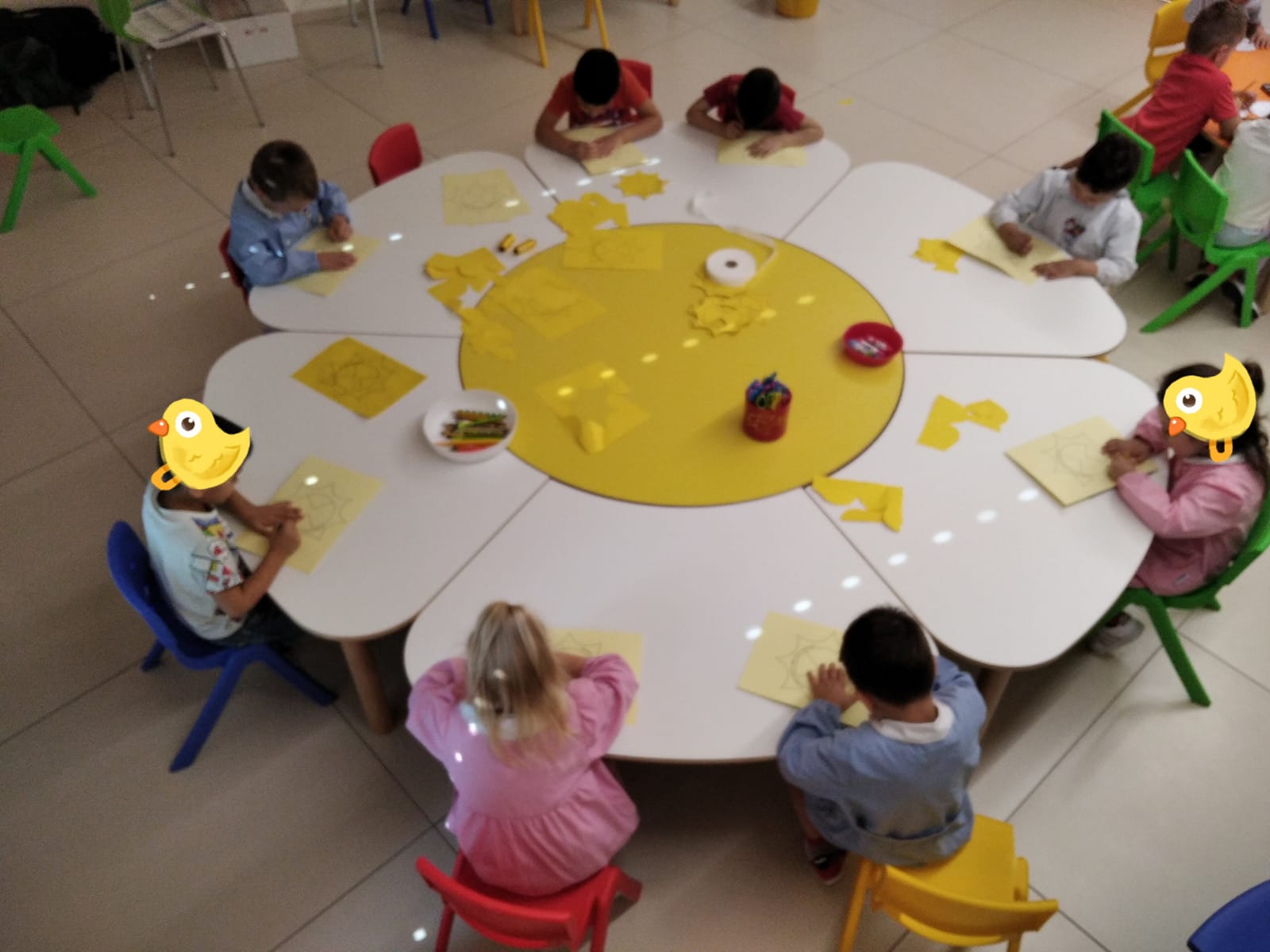 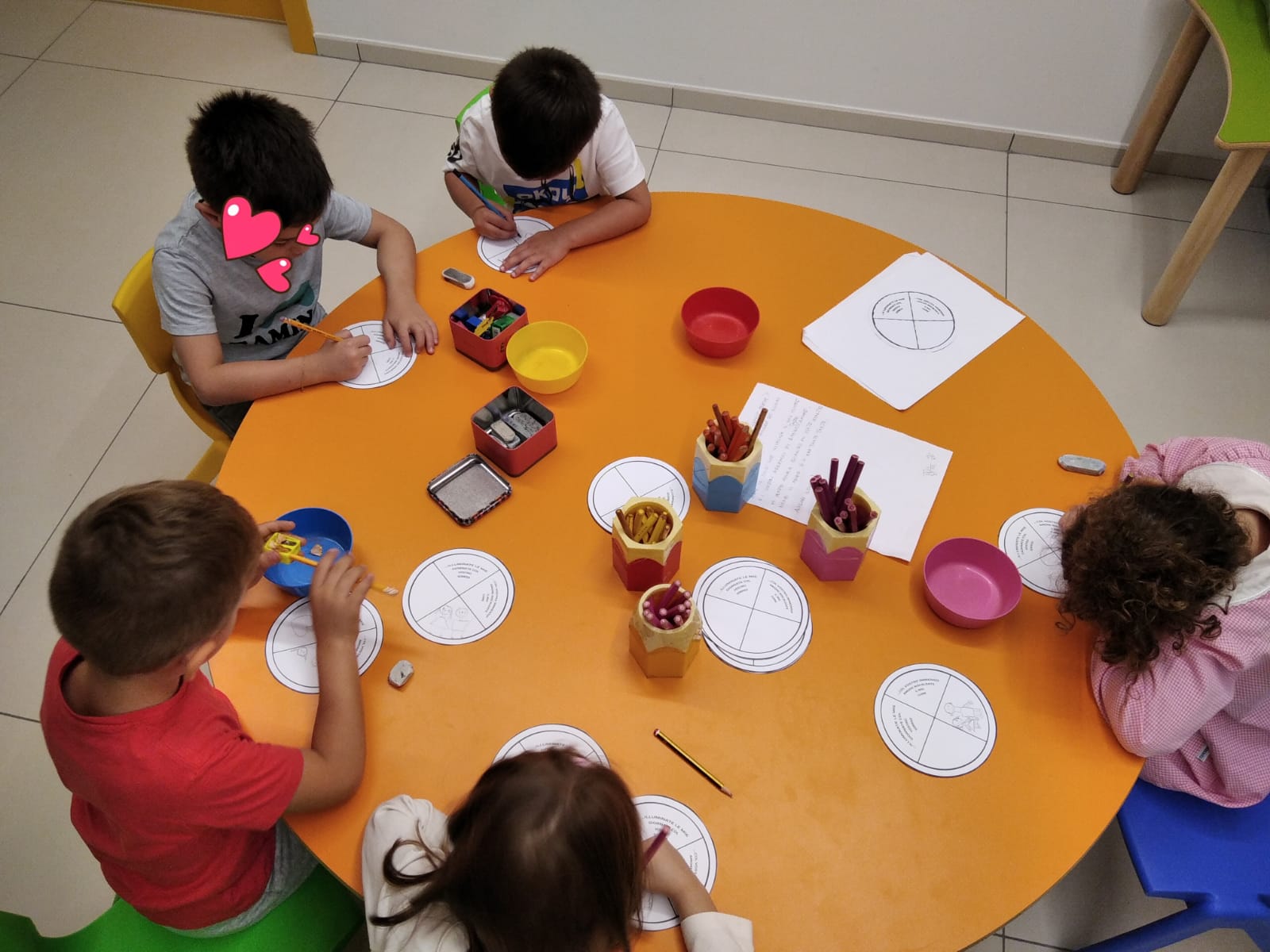 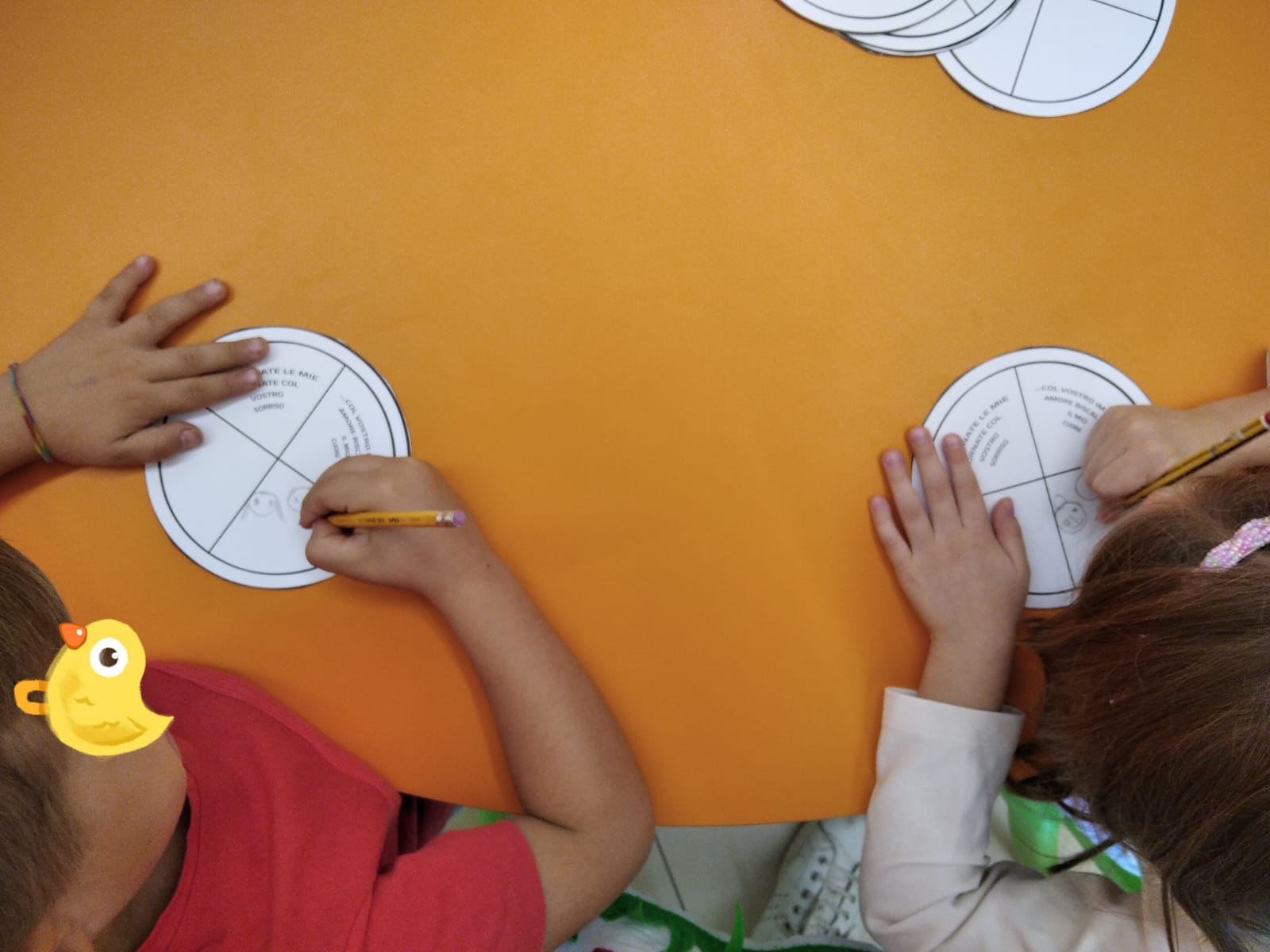 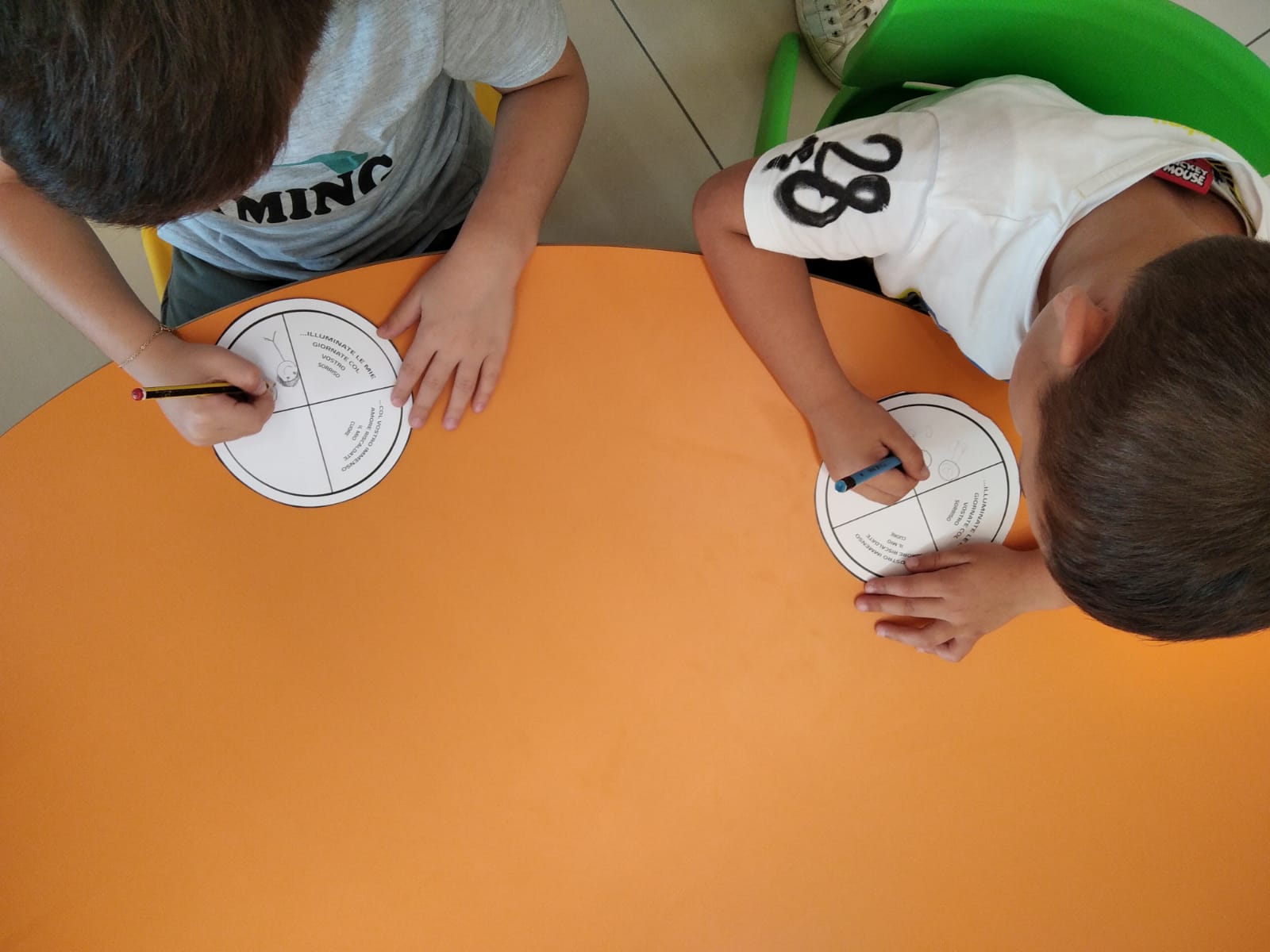 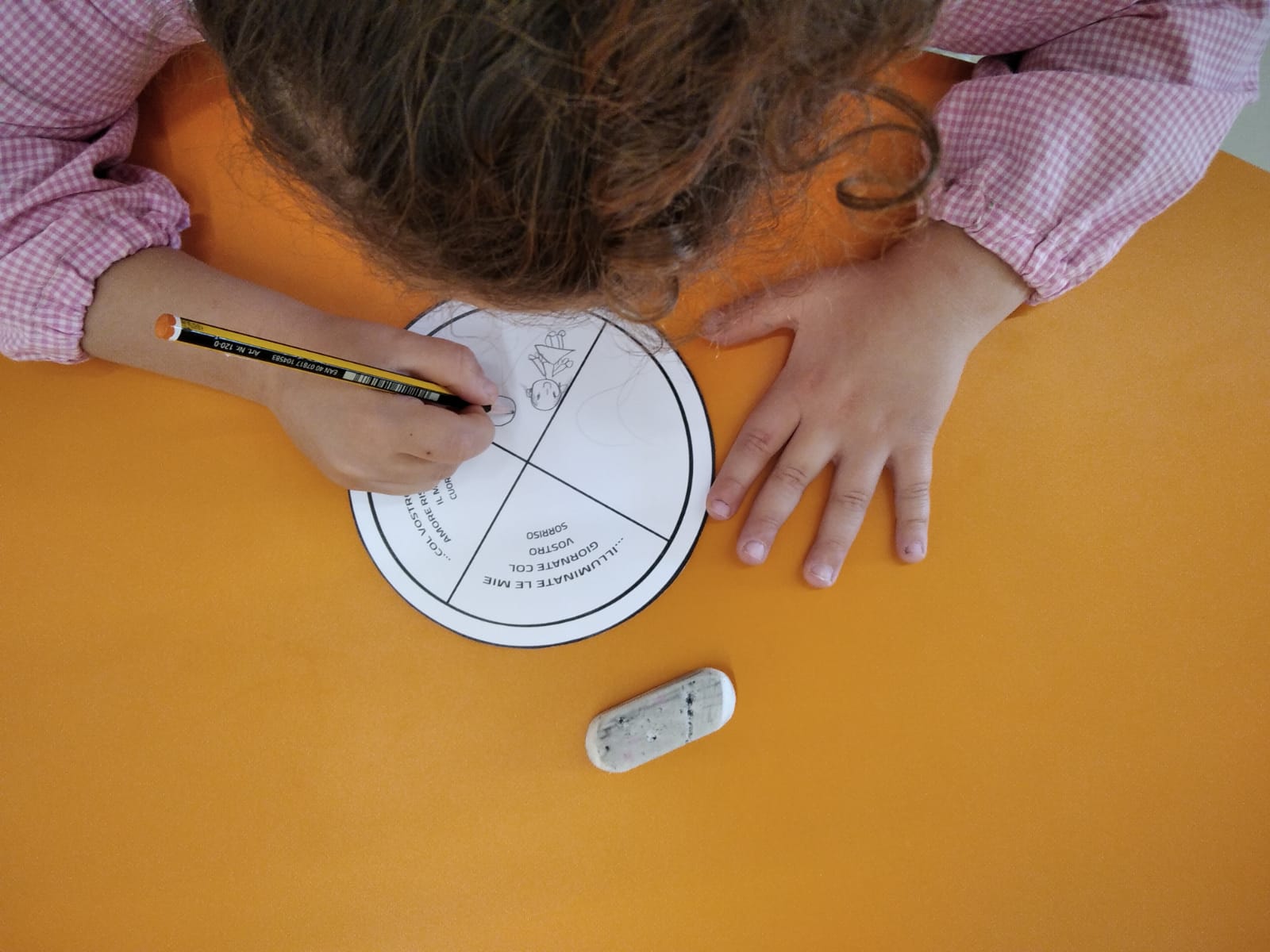 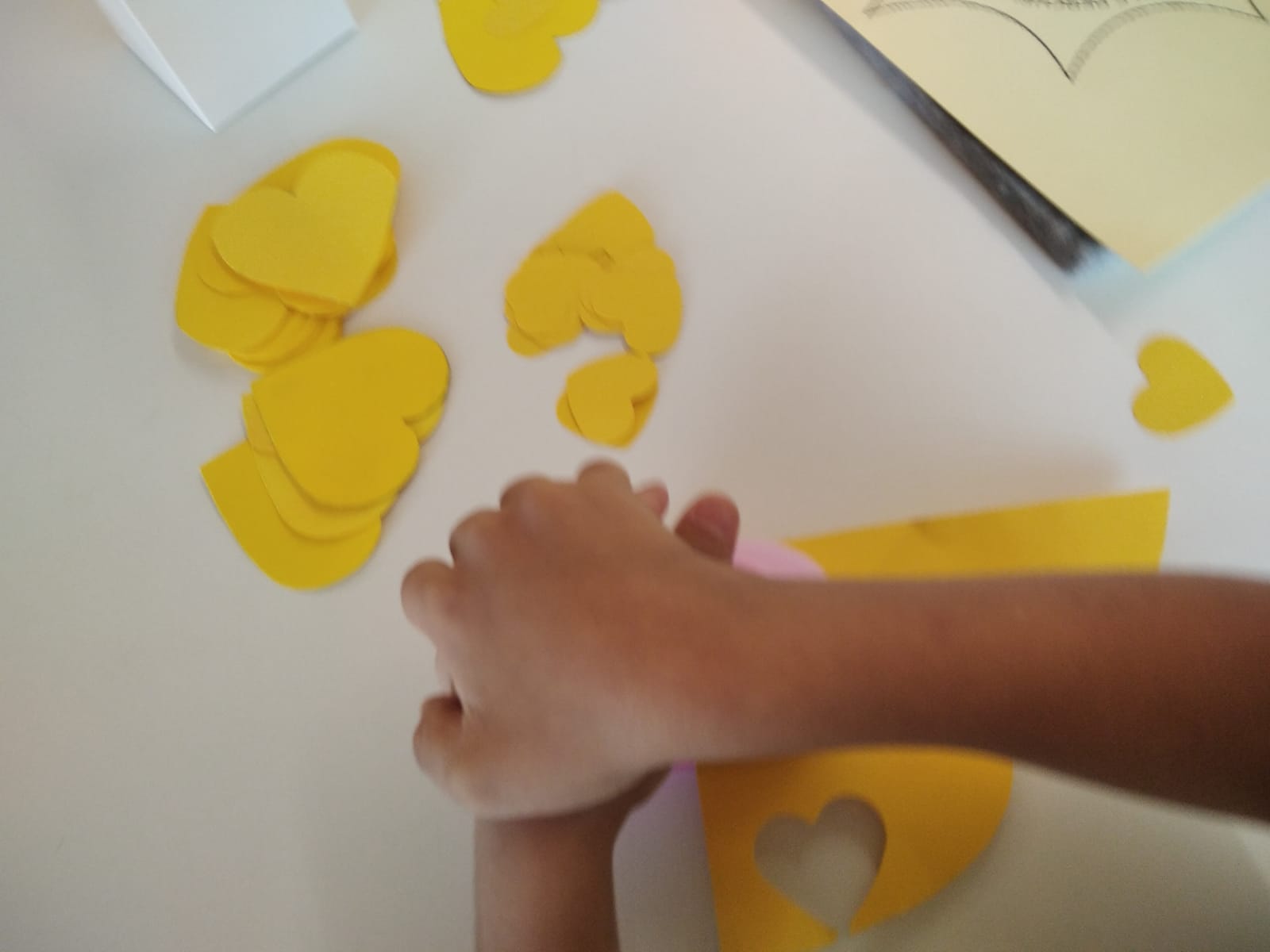 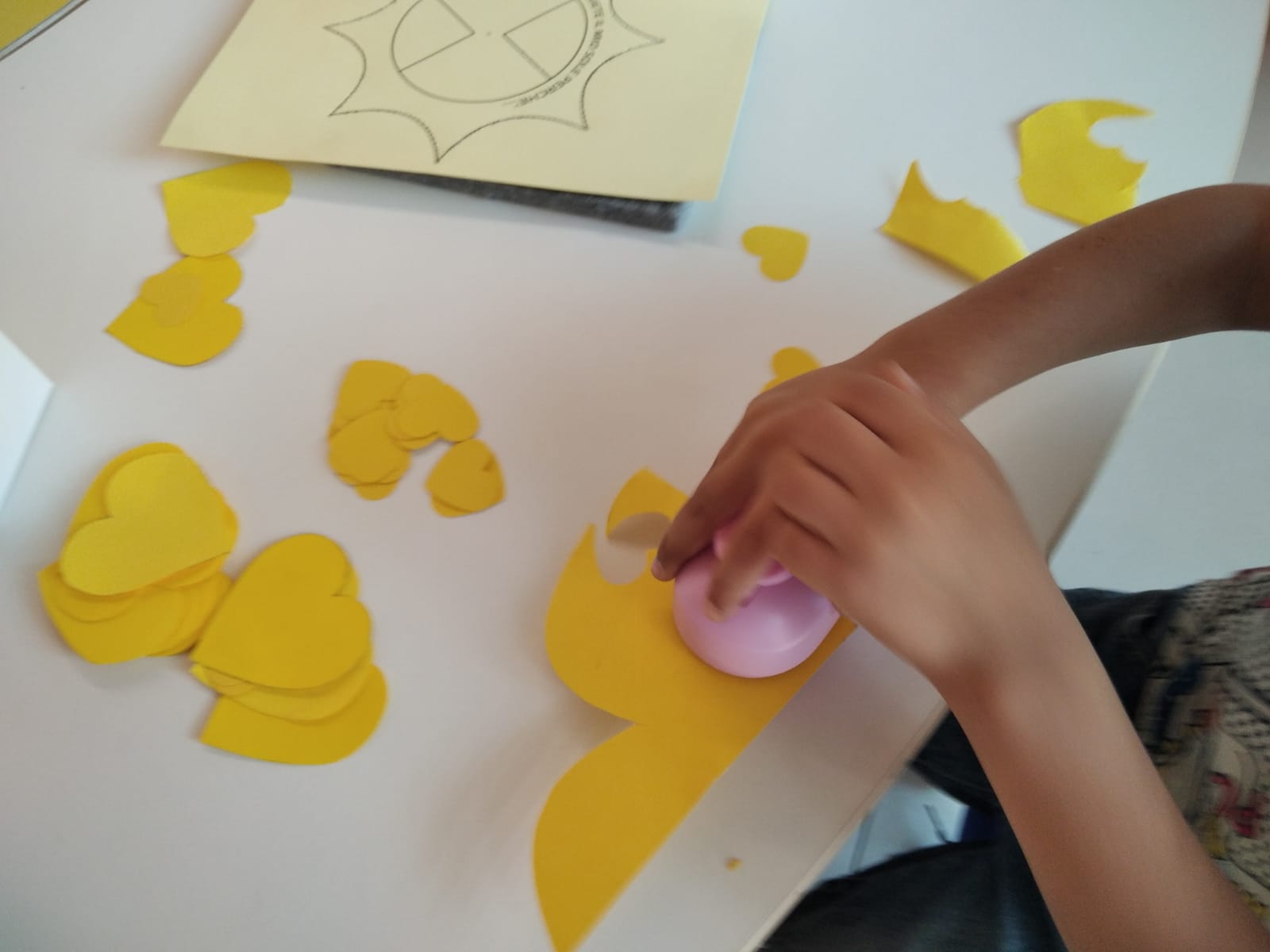 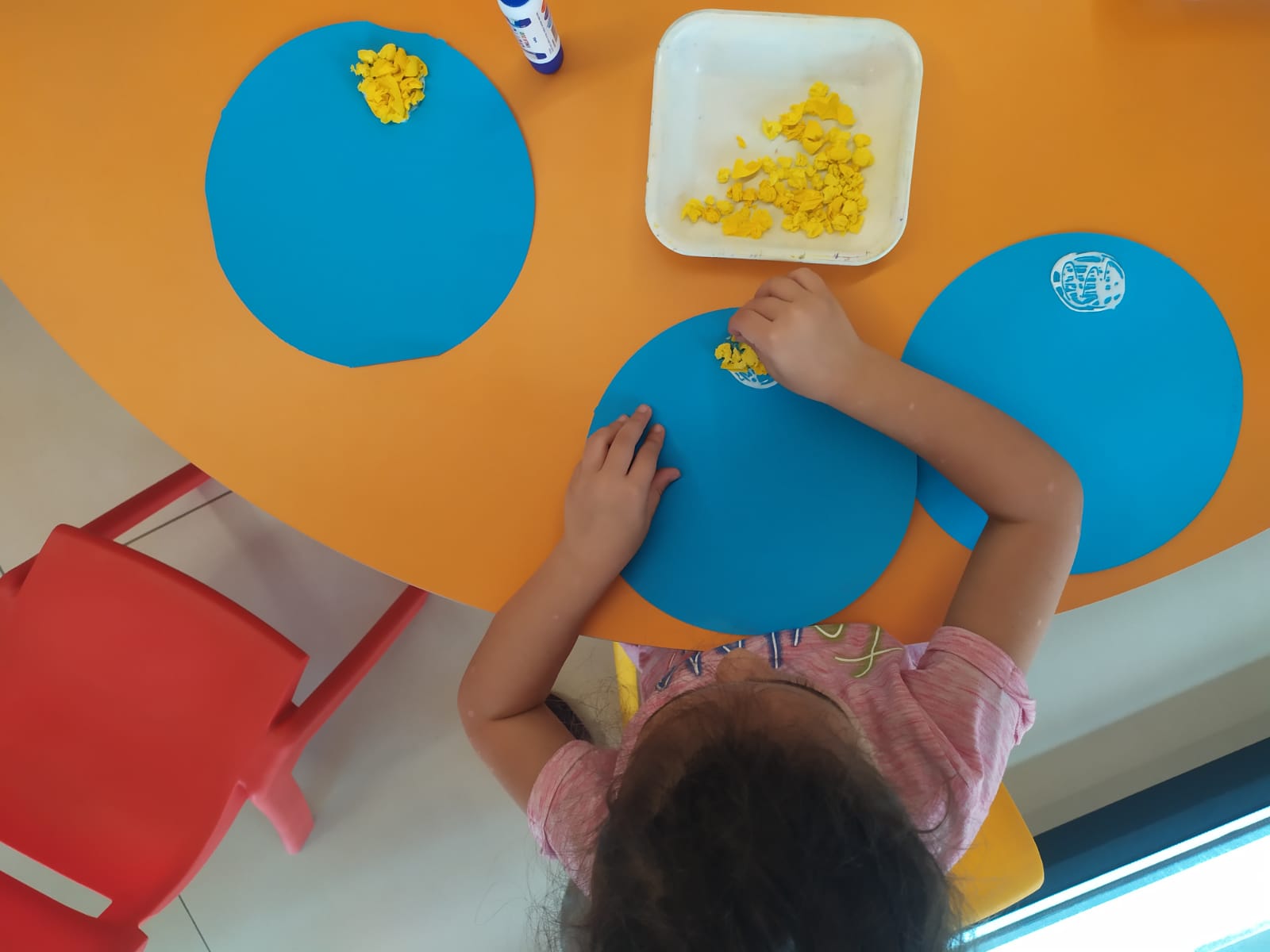 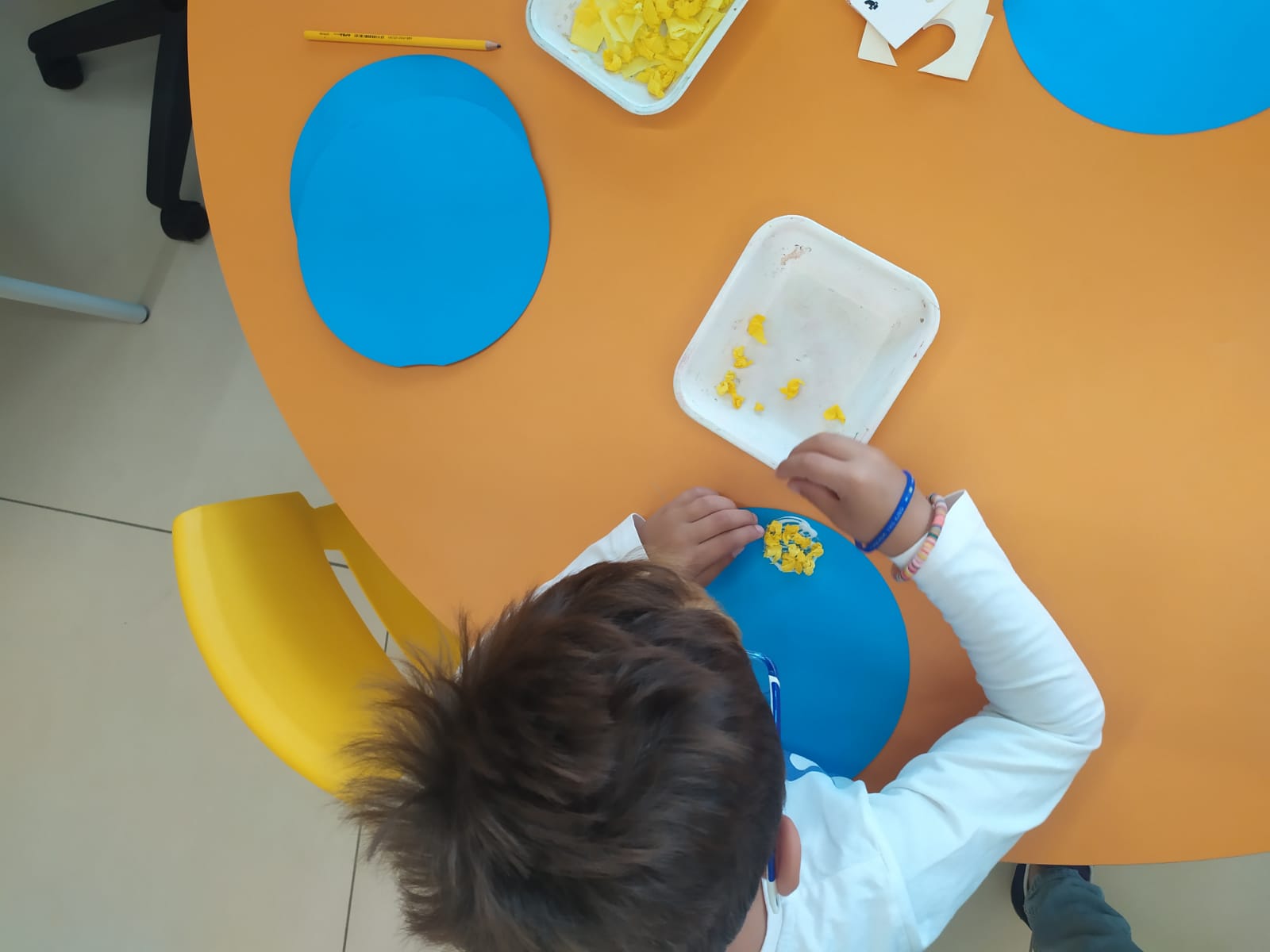 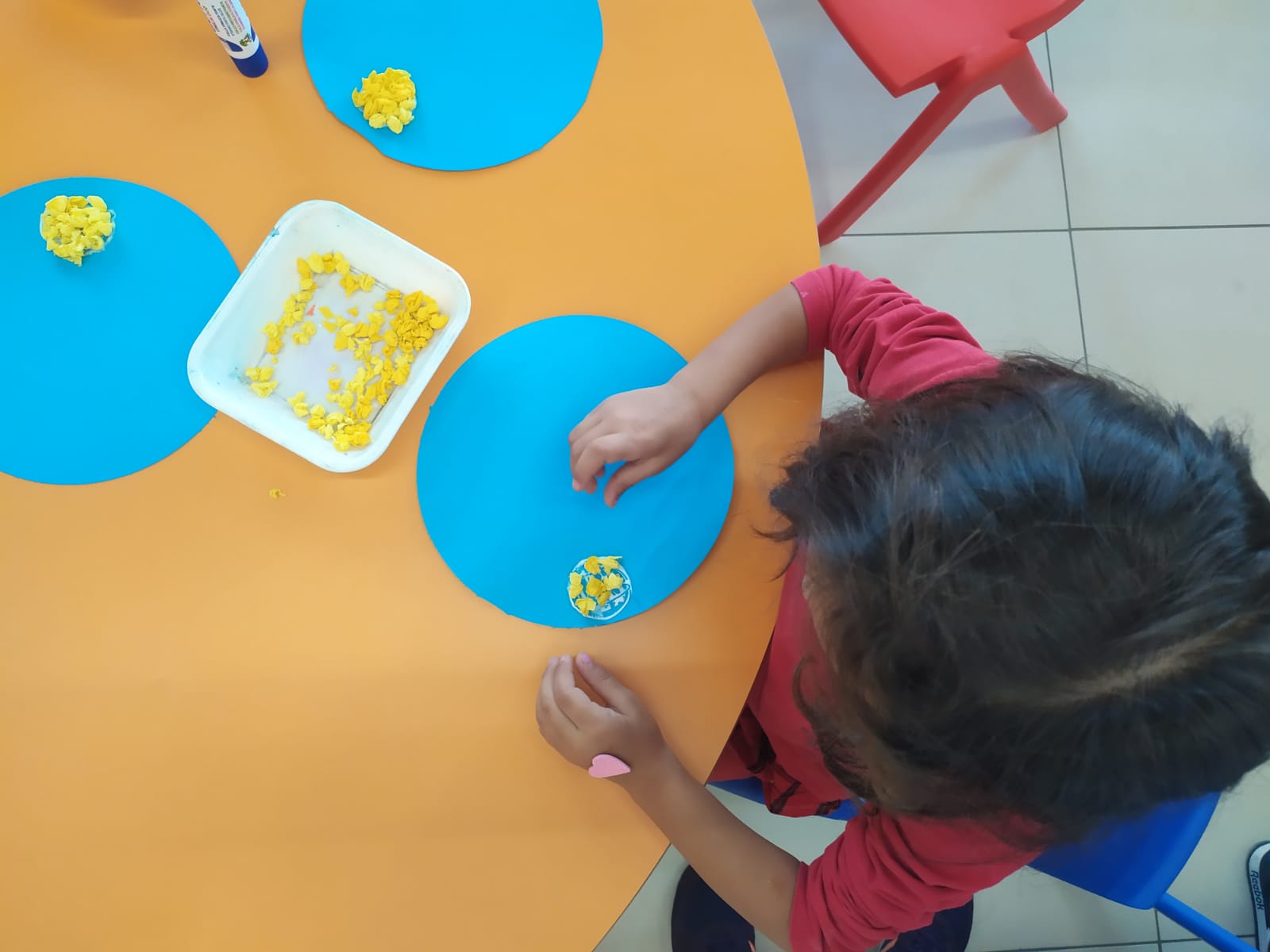 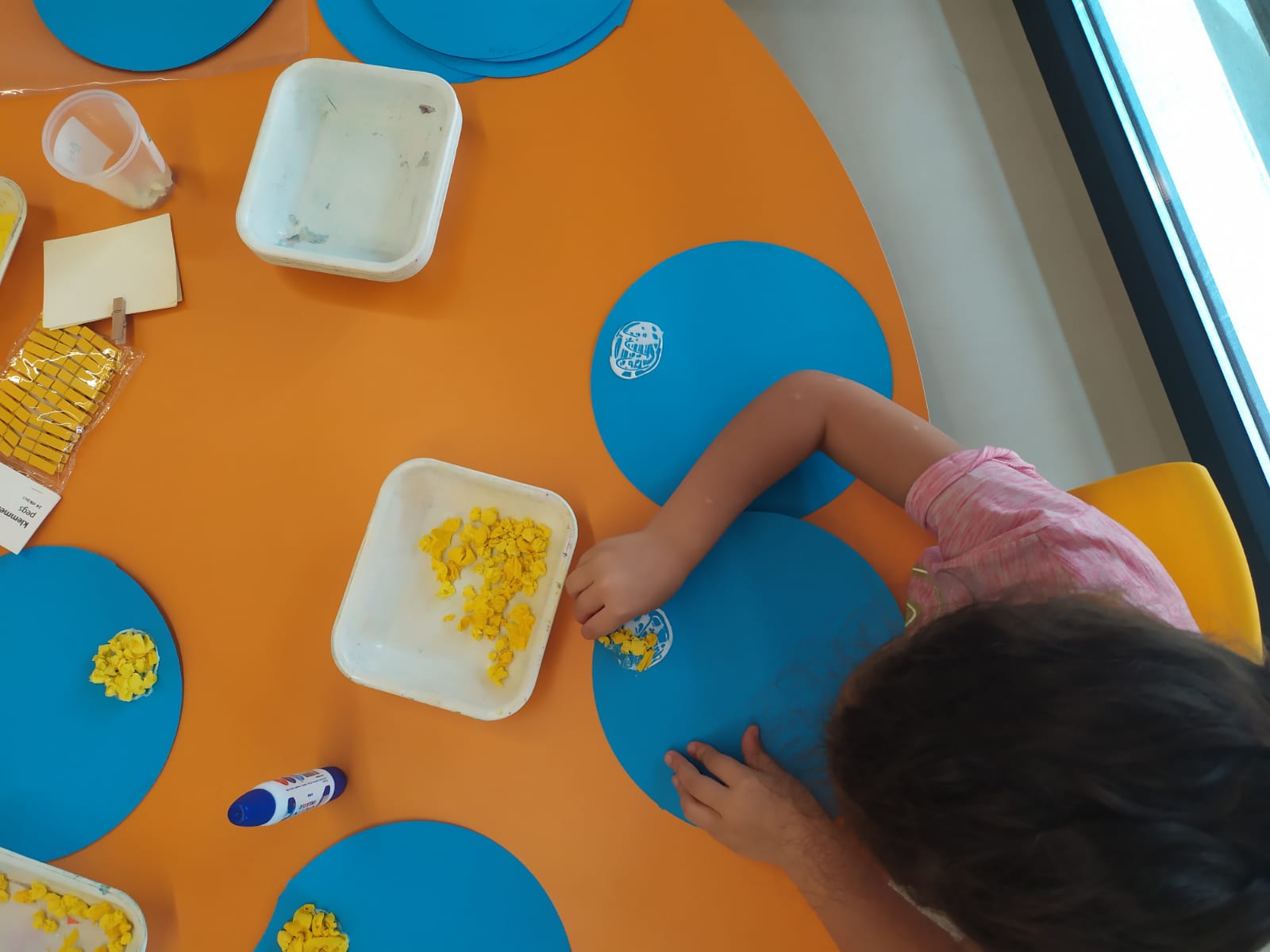 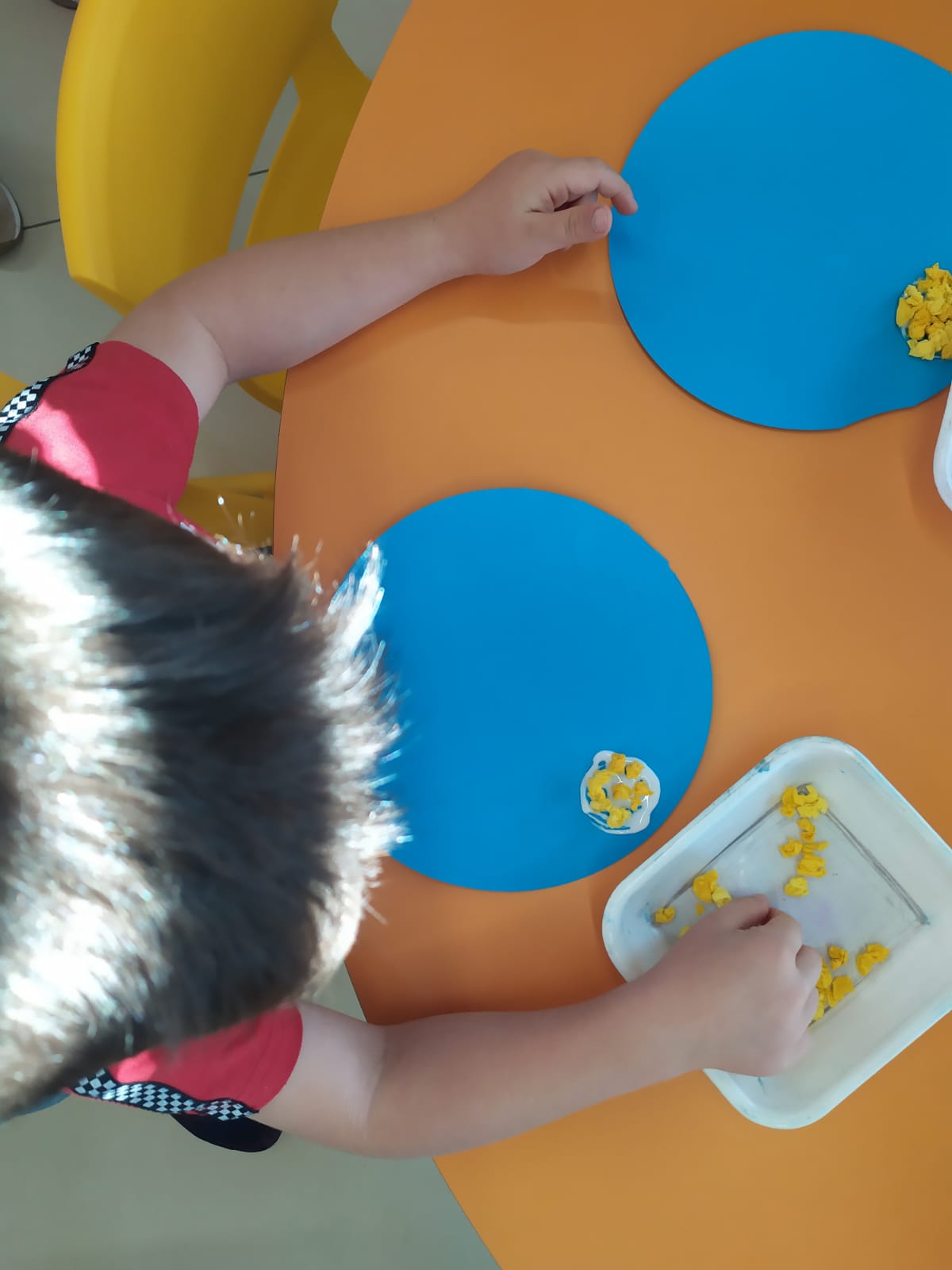 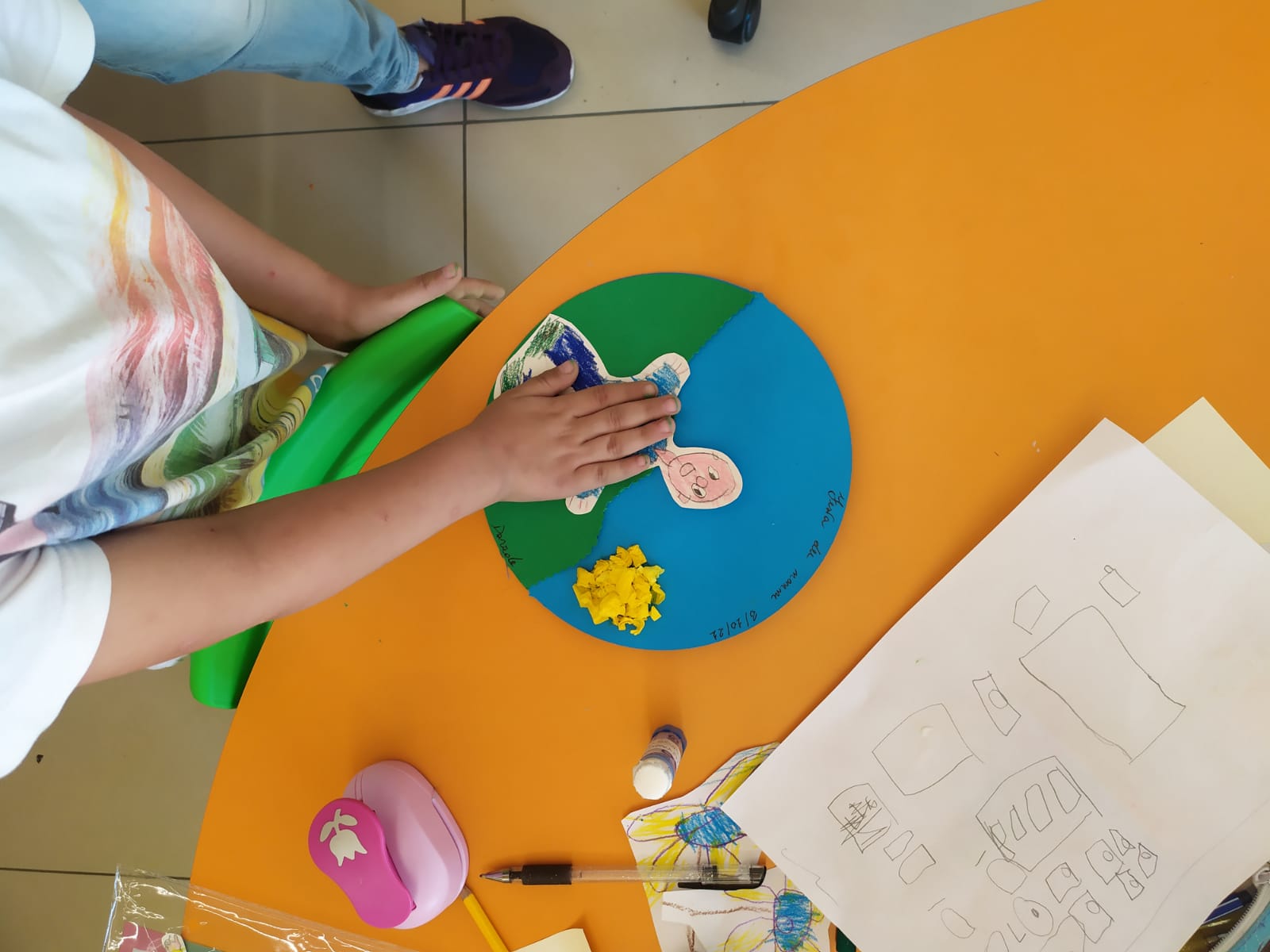 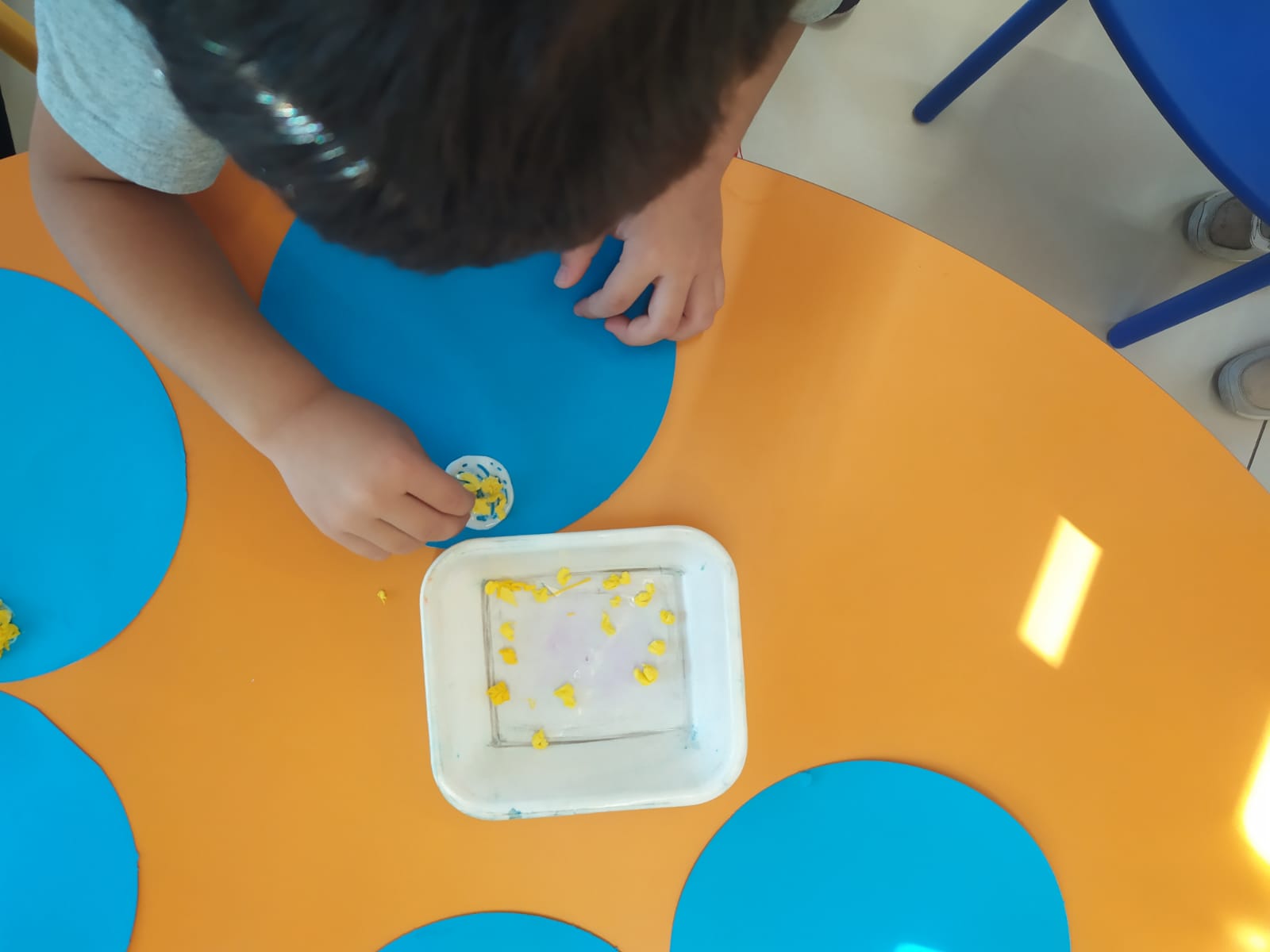 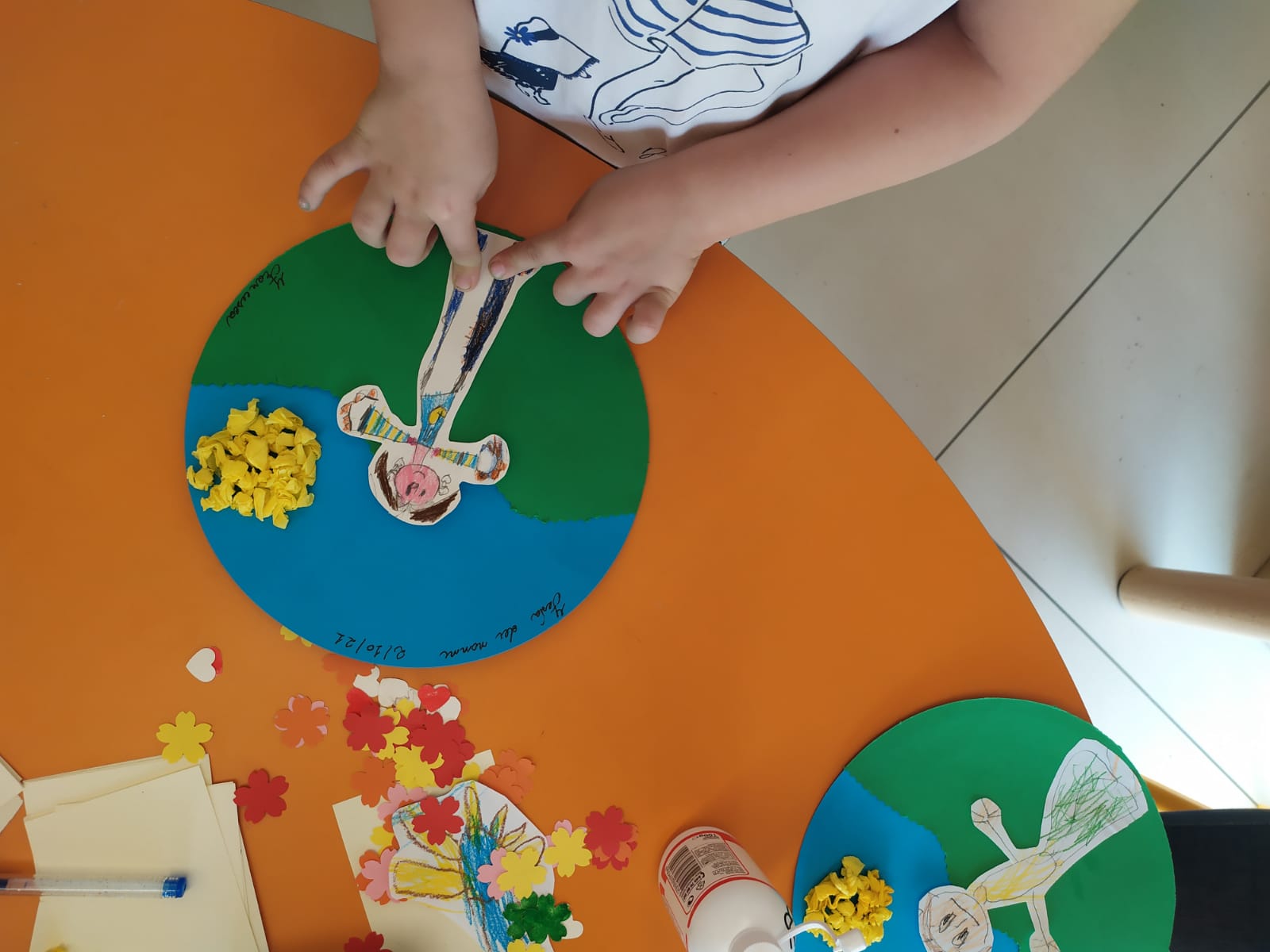 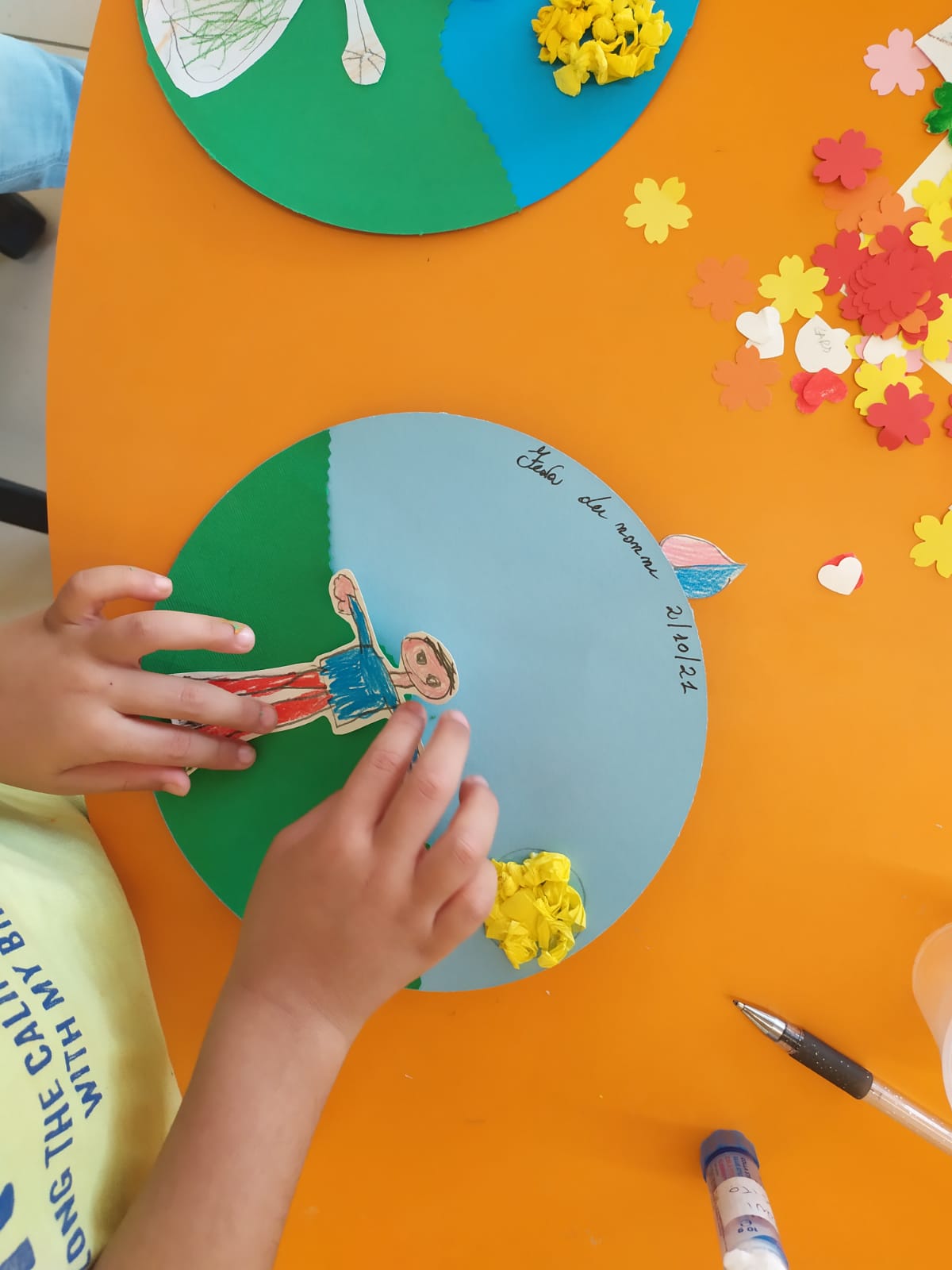 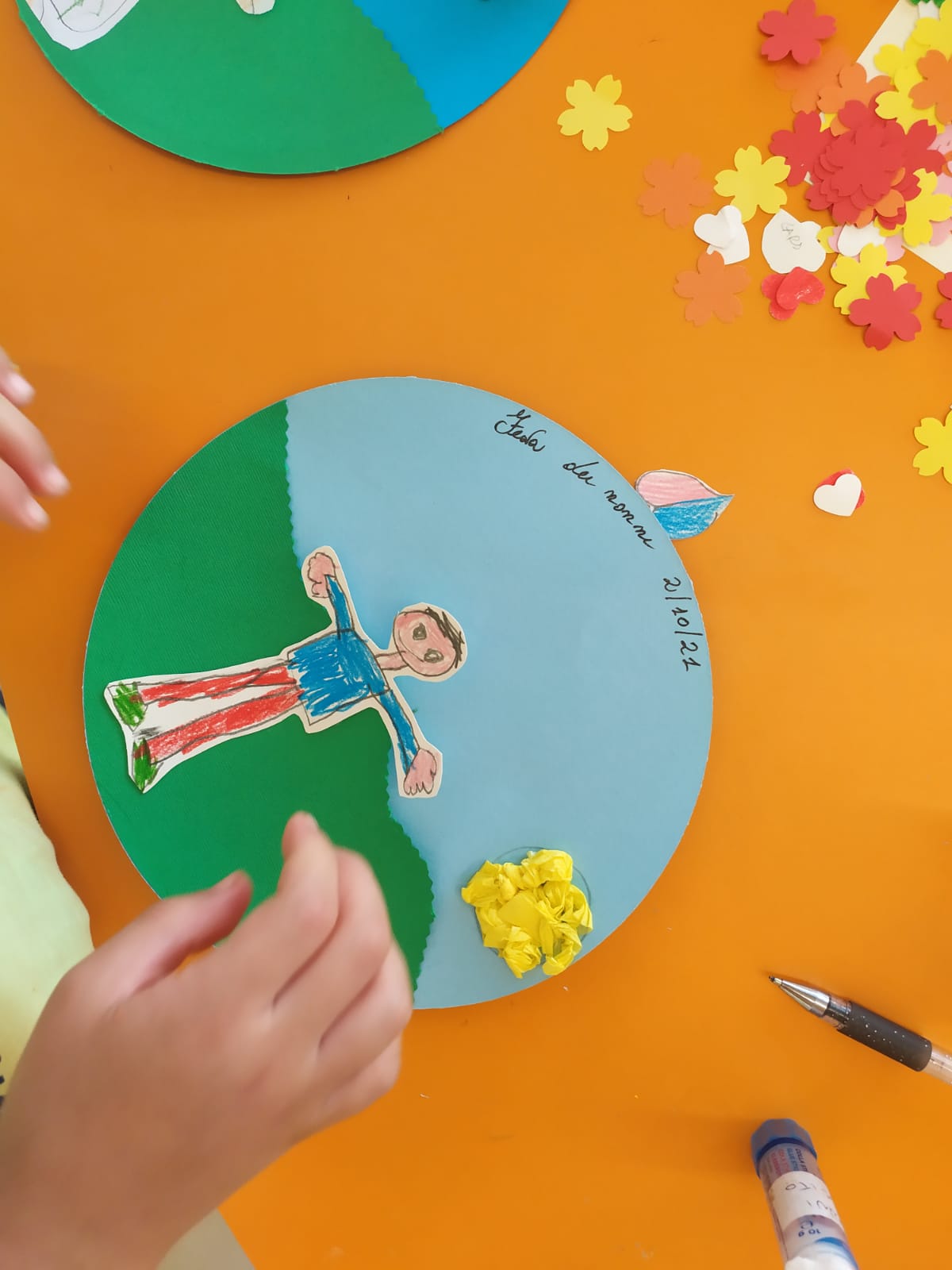 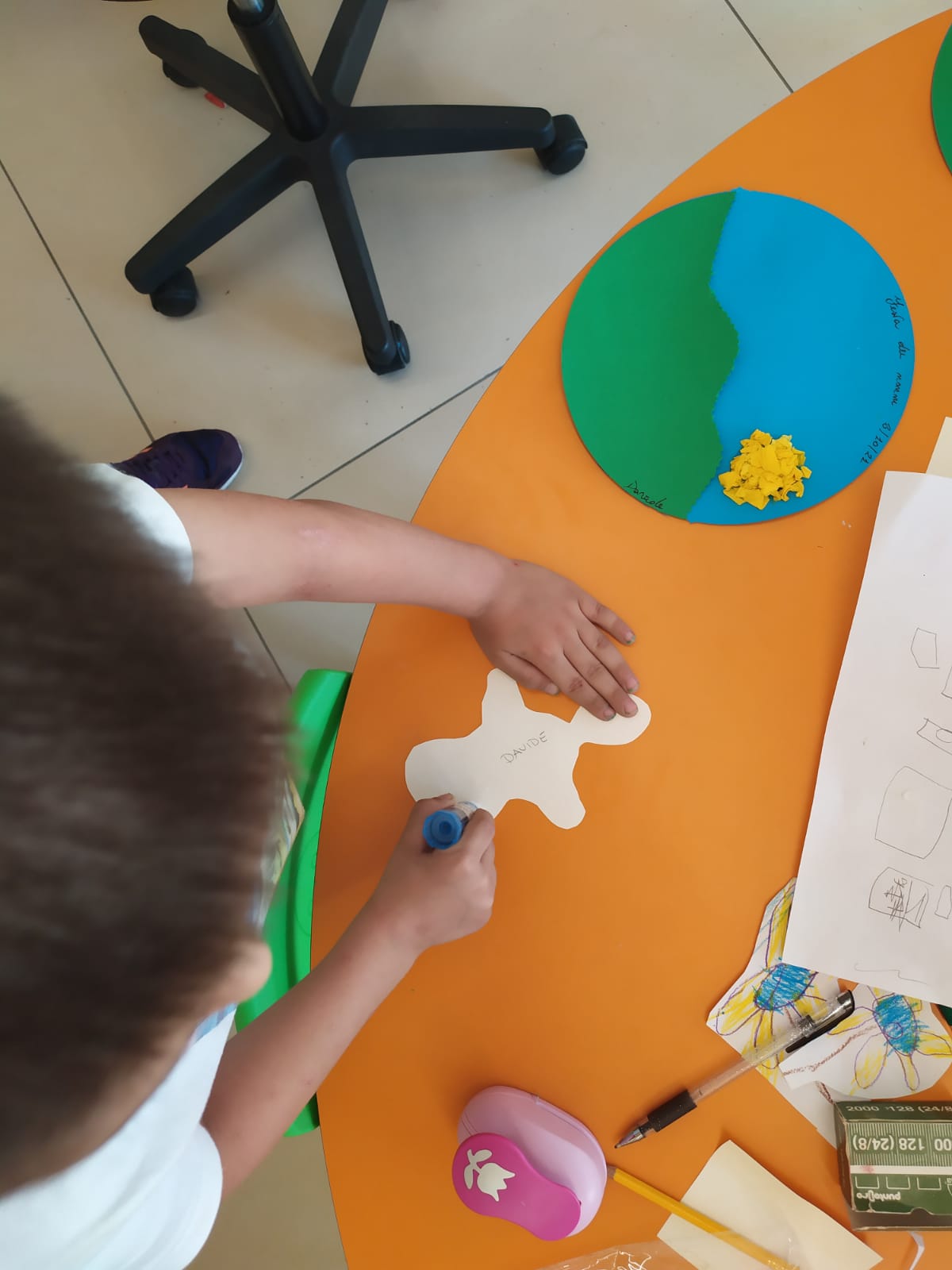 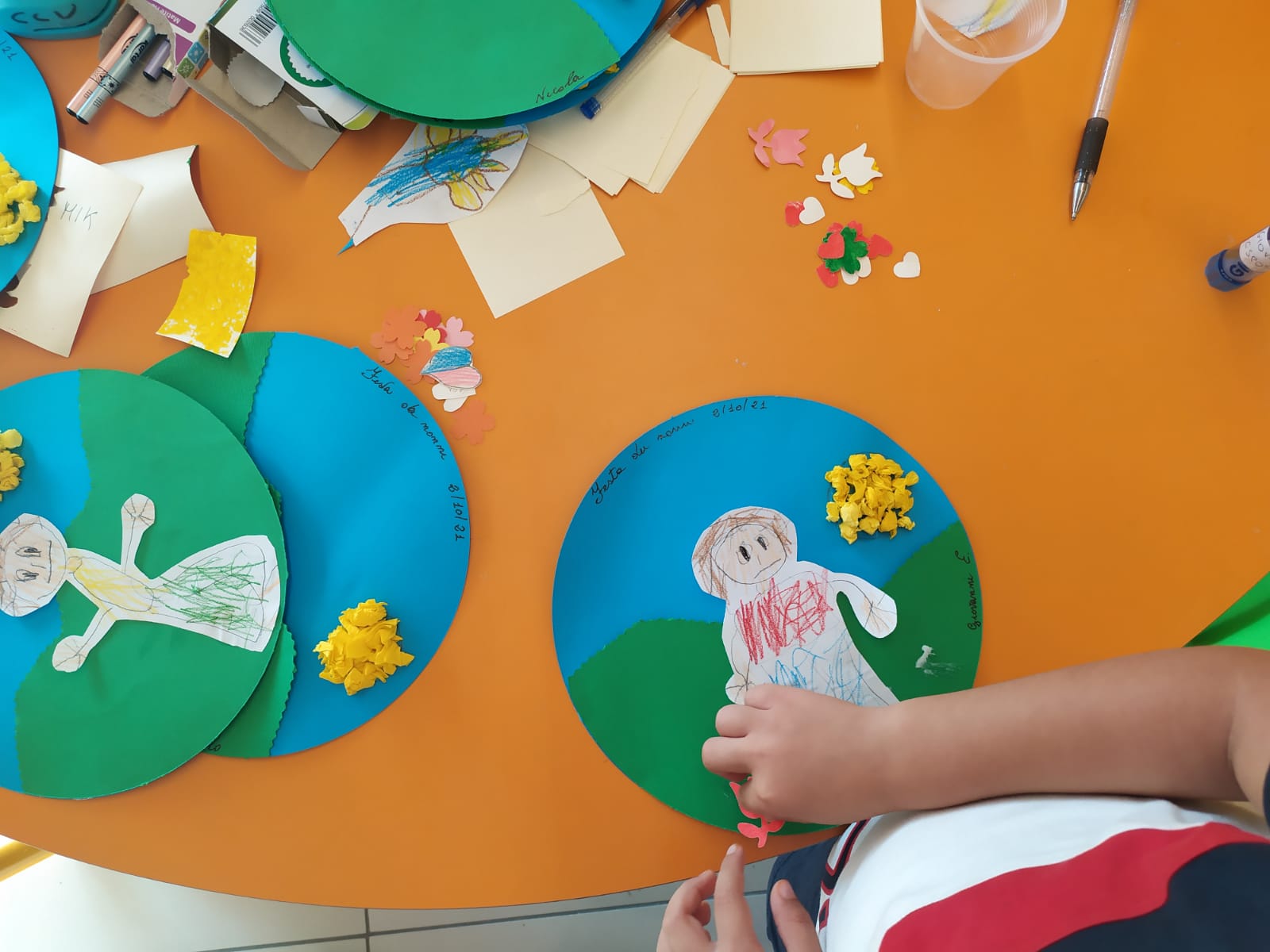 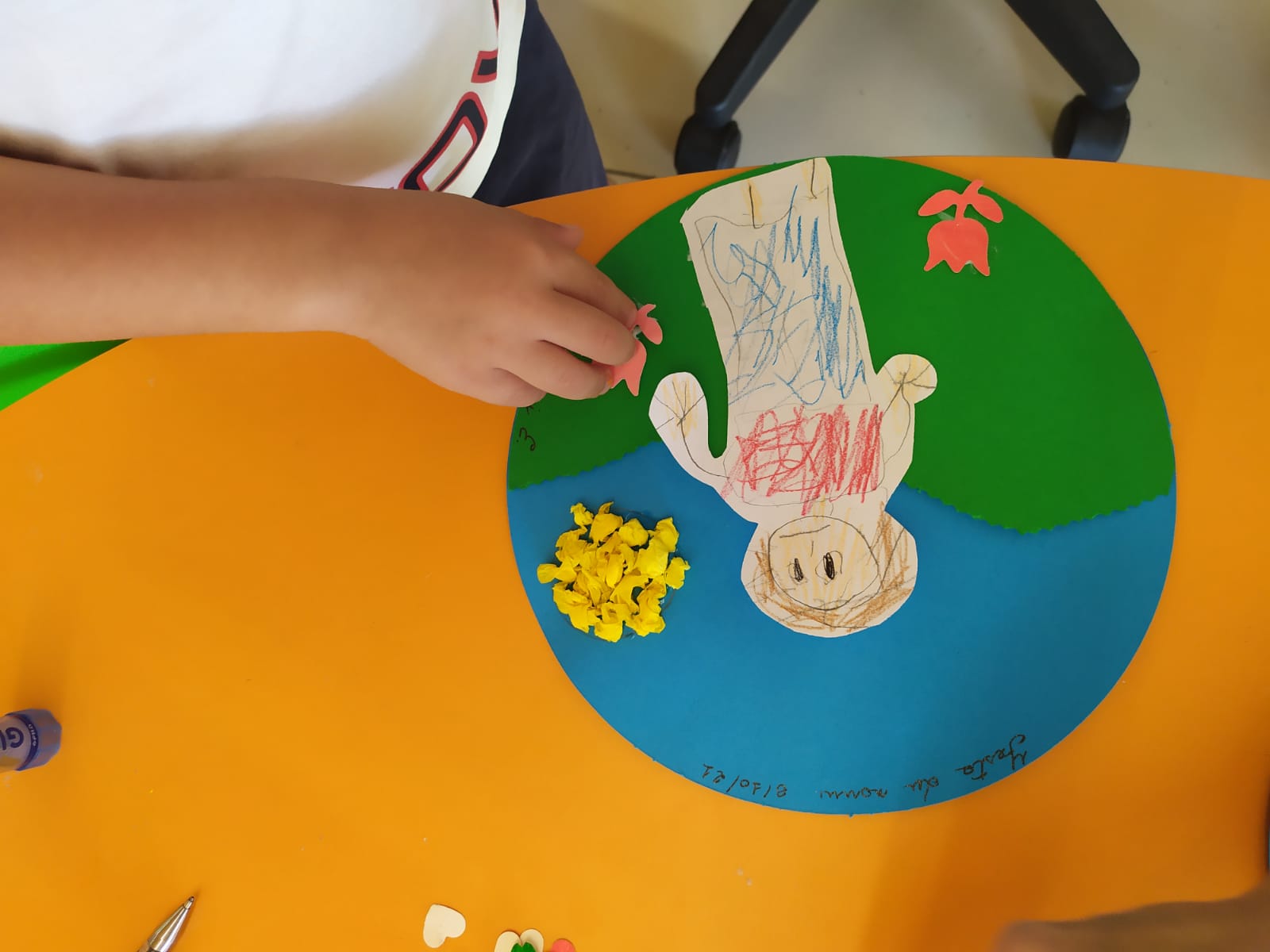 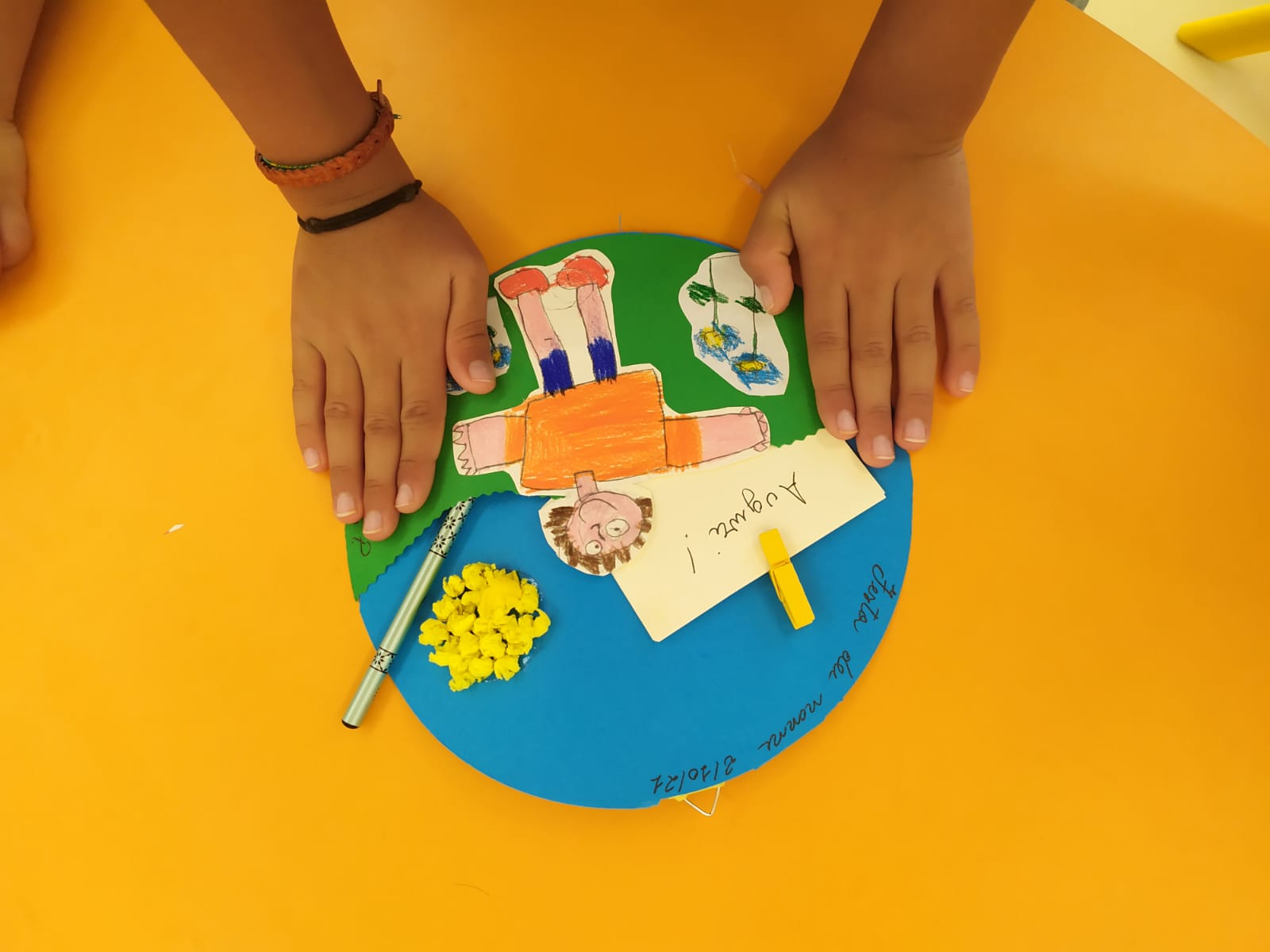 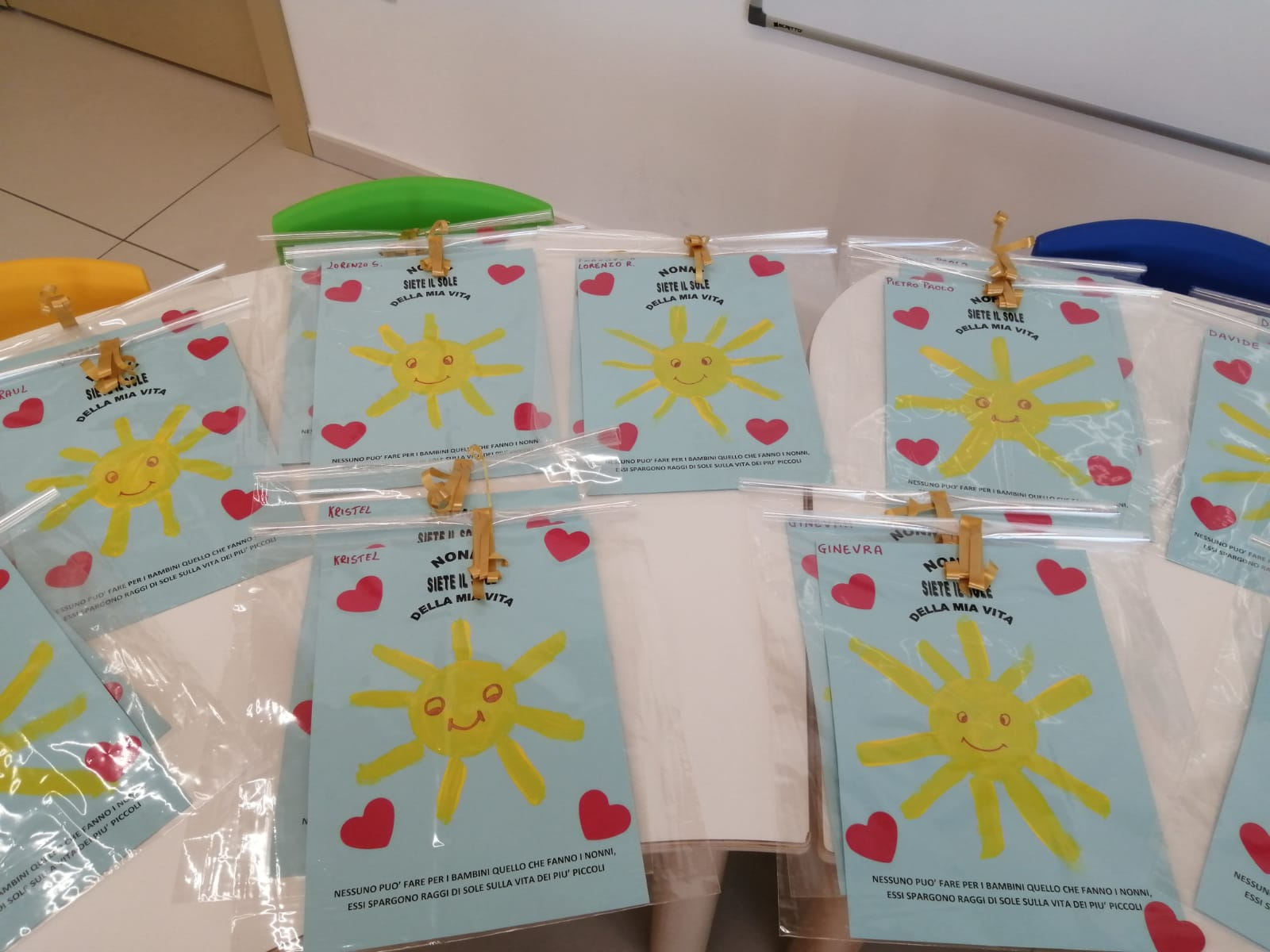 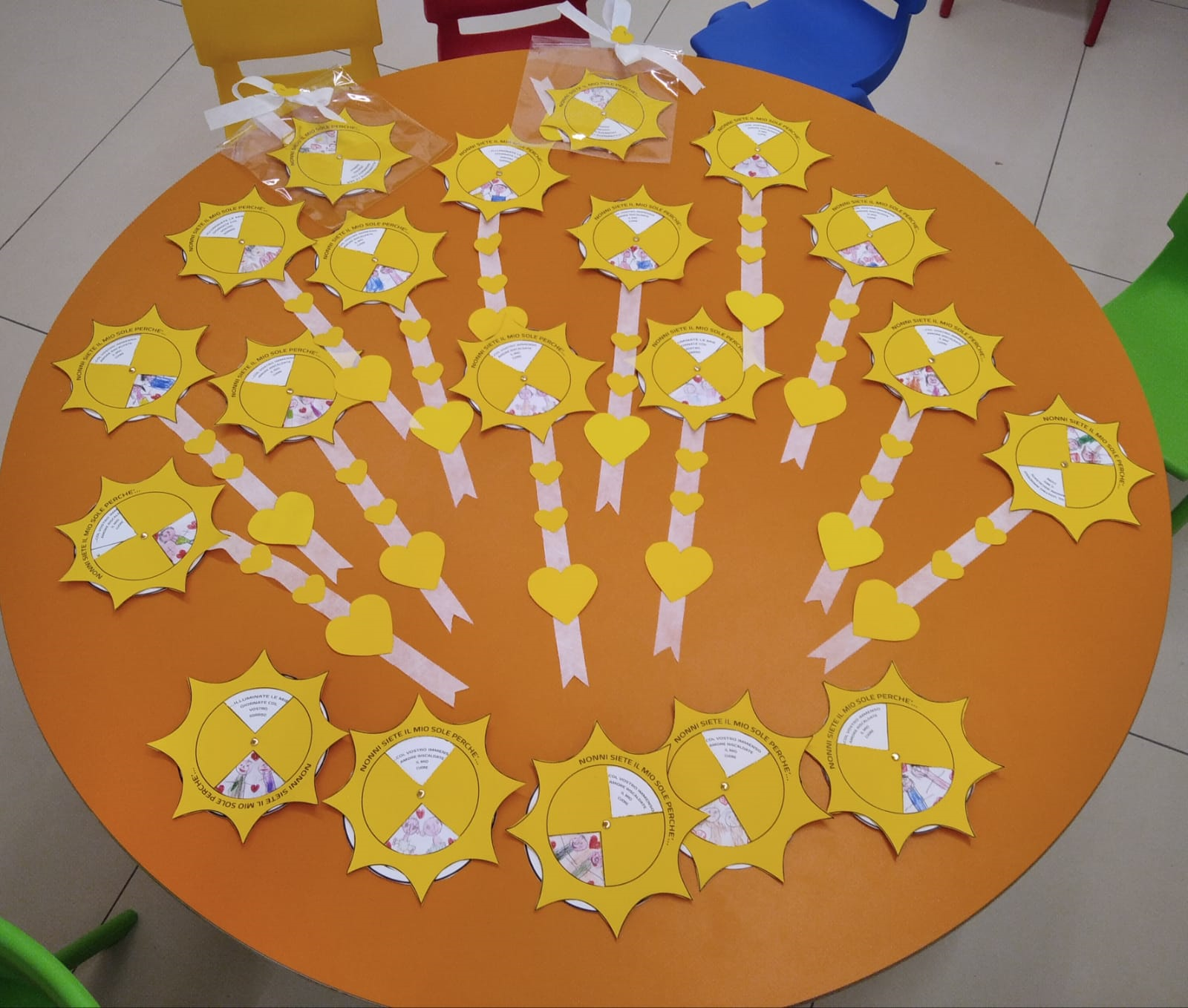 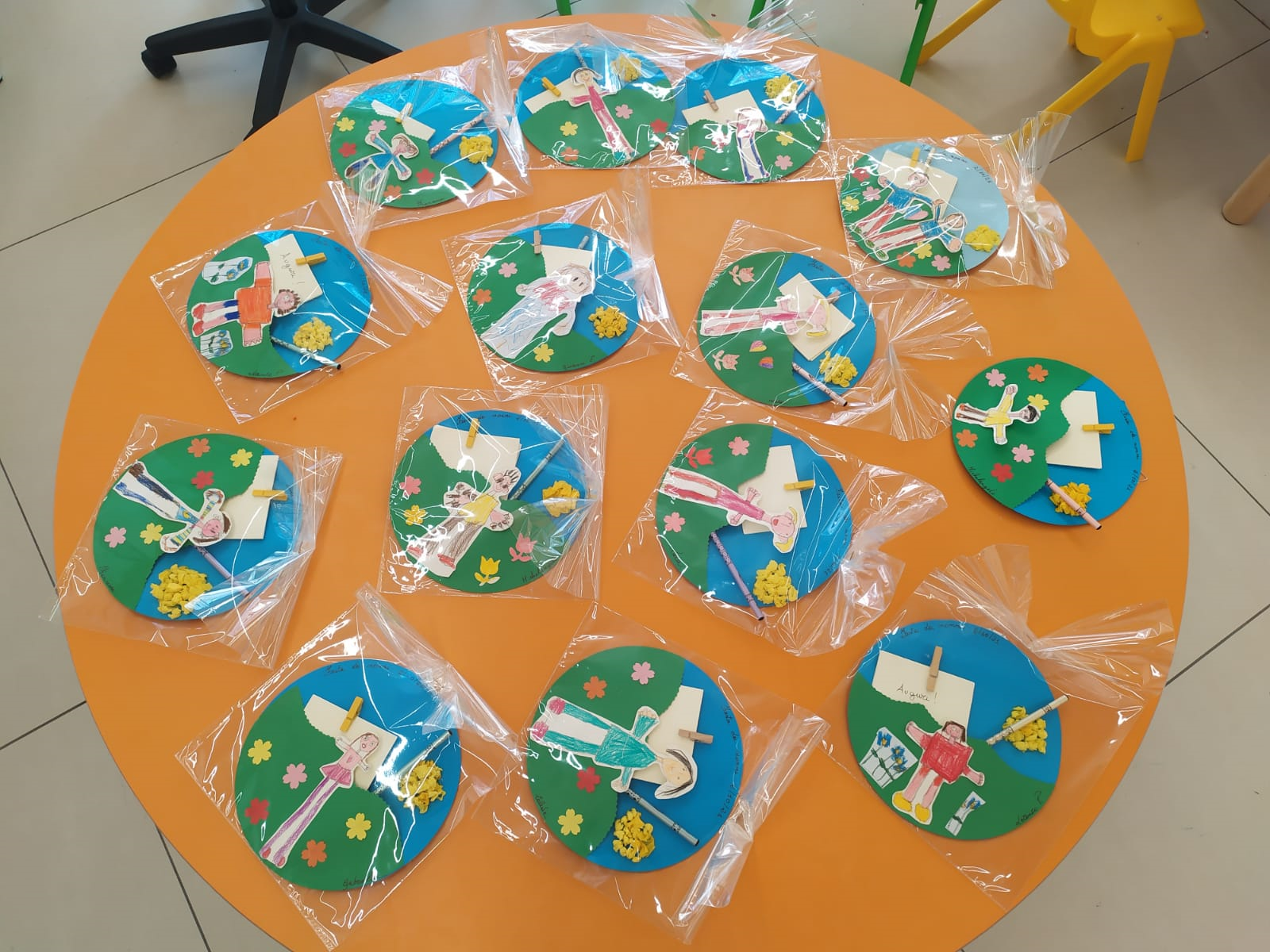 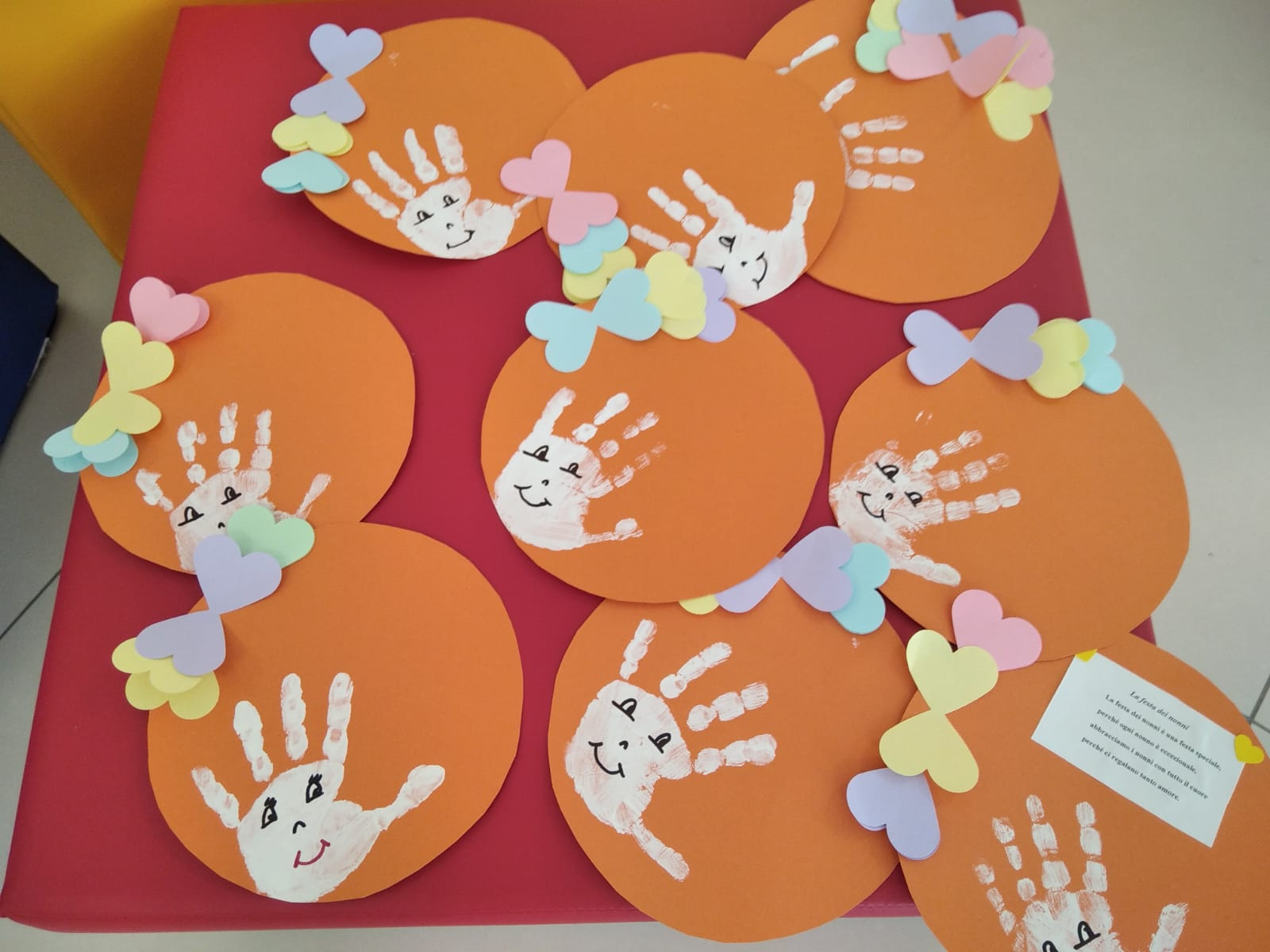 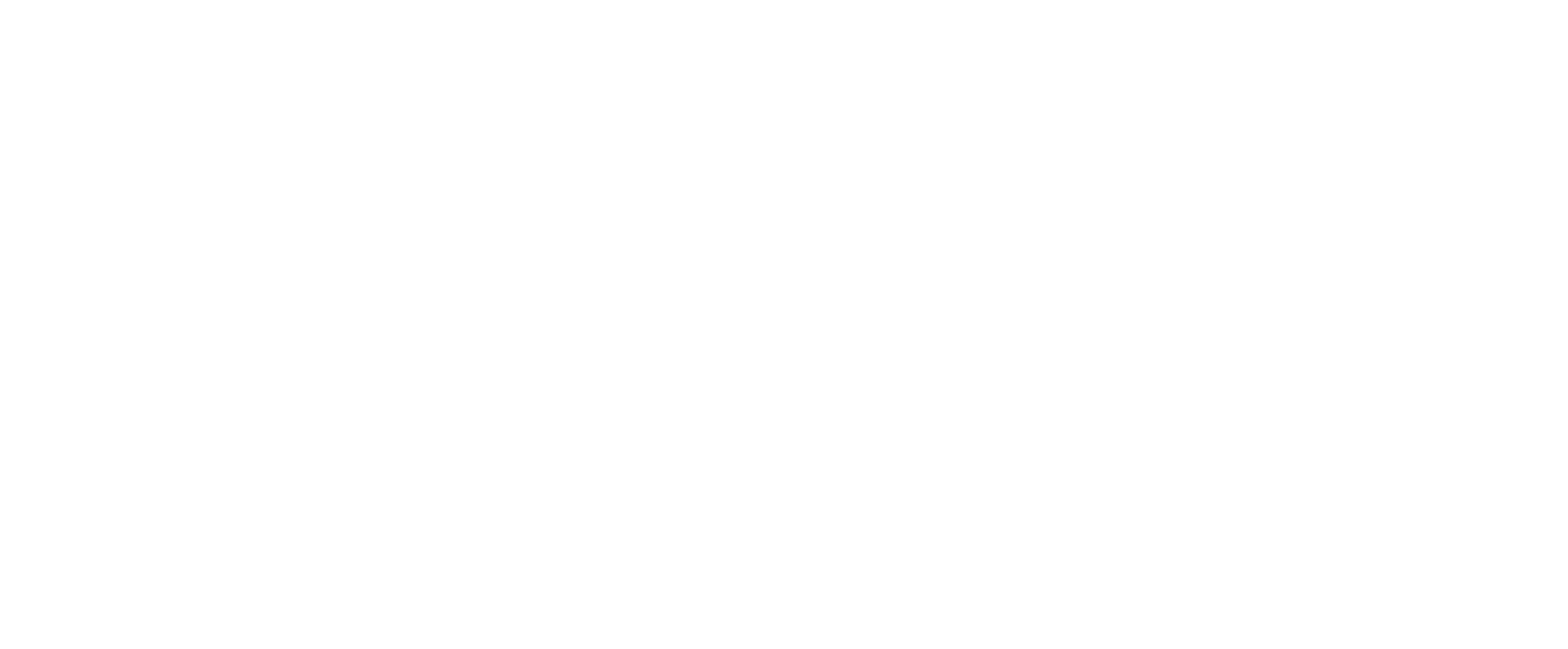 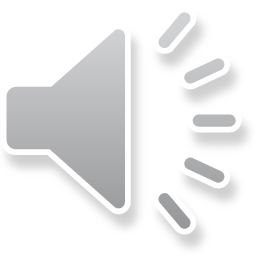